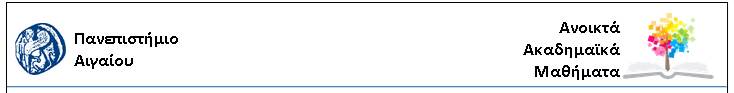 ΑΝΑΝΕΩΣΙΜΕΣ ΠΗΓΕΣ ΕΝΕΡΓΕΙΑΣ
ΔΙΑΛΕΞΗ 10α 
ΓΕΩΘΕΡΜΙΚΕΣ ΑΝΤΛΙΕΣ
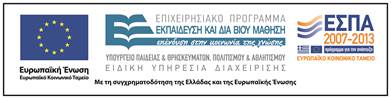 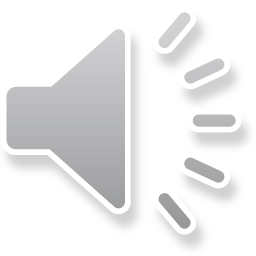 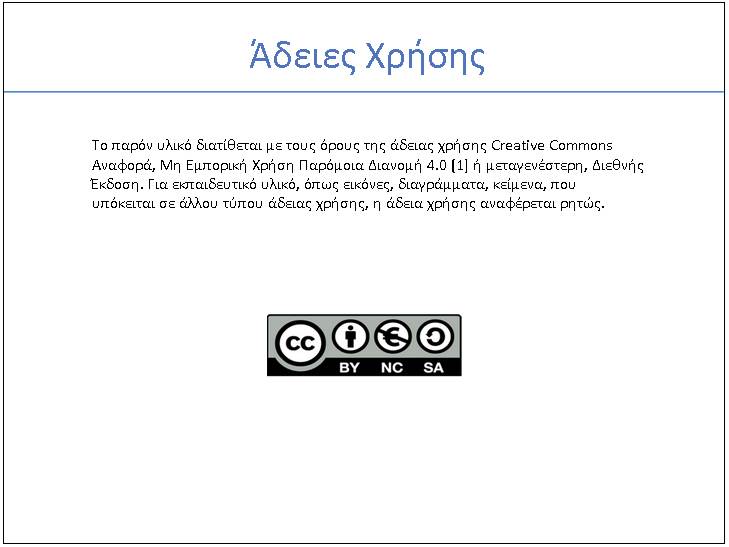 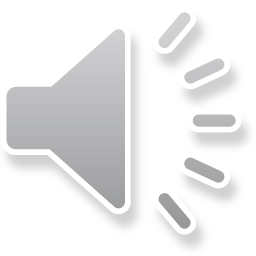 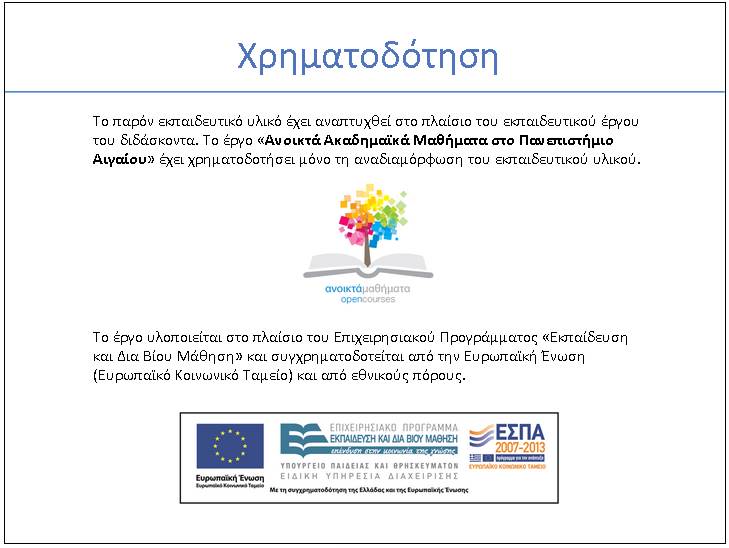 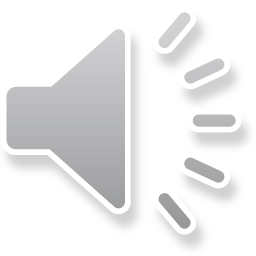 ΘΕΡΜΟΔΥΝΑΜΙΚΗ - ΝΟΜΟΙ
Α’ ΘΕΡΜΟΔΥΝΑΜΙΚΟΣ ΝΟΜΟΣ
Η ενέργεια δεν μπορεί ούτε να δημιουργηθεί ούτε να καταστραφεί. Υπάρχει σε μια σταθερή ποσότητα. Μπορεί να αποθηκευτεί, και μπορεί να μεταφερθεί από ένα σώμα σε άλλο.

Β’ ΘΕΡΜΟΔΥΝΑΜΙΚΟΣ ΝΟΜΟΣ
Η ενέργεια δεν μπορεί να μεταφερθεί από ένα σώμα χαμηλότερης θερμοκρασίας σε ένα άλλο υψηλότερης θερμοκρασίας χωρίς την προσθήκη κάποιου έργου
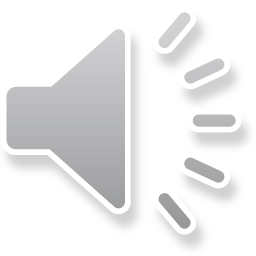 ΘΕΡΜΟΤΗΤΑ
Η ΘΕΡΜΟΤΗΤΑ ΕΊΝΑΙ ΡΟΗ ΤΗΣ ΕΝΕΡΓΕΙΑΣ ΑΠΌ ΈΝΑ ΣΩΜΑ ΣΕ ΈΝΑ ΆΛΛΟ ΛΟΓΩ ΔΙΑΦΟΡΑΣ ΘΕΡΜΟΚΡΑΣΙΑΣ

ΓΙΑ ΝΑ ΘΕΡΜΑΝΟΥΜΕ ΤΟ ΕΣΩΤΕΡΙΚΟ ΕΝΌΣ ΚΤΙΡΙΟΥ ΘΑ ΠΡΕΠΕΙ ΝΑ ΕΞΑΓΟΥΜΕ ΕΝΕΡΓΕΙΑ ΑΠΌ ΜΙΑ ΠΗΓΗ ΚΑΙ ΝΑ ΤΗΝ ΜΕΤΑΦΕΡΟΥΜΕ ΣΤΟΝ ΕΣΩΤΕΡΙΚΟΝ ΑΕΡΑ.
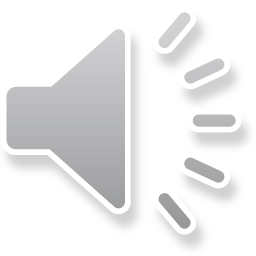 ΡΟΗ ΘΕΡΜΟΤΗΤΑΣ : ΑΠΟ ΤΟ ΖΕΣΤΟ ΣΤΟ ΚΡΥΟ !
Β’ Θερμοδυναμικός νόμος
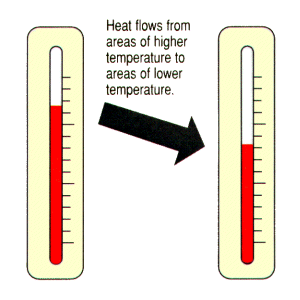 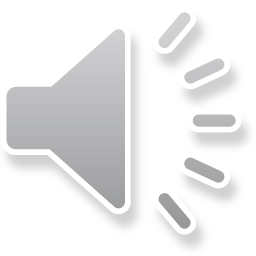 ΑΝΤΛΙΑ   ΑΝΤΛΙΑ ΘΕΡΜΟΤΗΤΑΣ
ΧΡΕΙΑΖΕΤΑΙ ΜΙΑ ΑΝΤΛΙΑ ΓΙΑ ΝΑ ΜΕΤΑΦΕΡΘΕΙ ΝΕΡΟ ΑΠΟ ΧΑΜΗΛΟΤΕΡΗ ΣΤΑΘΜΗ ΣΕ ΥΨΗΛΟΤΕΡΗ.

ΓΙΑ ΝΑ ΜΕΤΑΦΕΡΘΕΙ ΕΝΕΡΓΕΙΑ  ΑΠΟ ΠΗΓΗ ΧΑΜΗΛΗΣ ΘΕΡΜΟΚΡΑΣΙΑΣ ΣΕ ΠΗΓΗ ΥΨΗΛΟΤΕΡΗΣ ΘΕΡΜΟΚΡΑΣΙΑΣ ΑΠΑΙΤΕΙΤΑΙ Η ΛΕΙΤΟΥΡΓΙΑ ΜΙΑΣ ΑΝΤΛΙΑΣ ΘΕΡΜΟΤΗΤΑΣ.
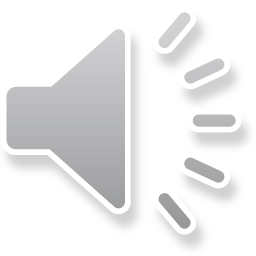 ΛΑΝΘΑΝΟΥΣΑ ΘΕΡΜΟΤΗΤΑ: ΑΠΑΡΑΙΤΗΤΗ ΕΝΕΡΓΕΙΑ ΓΙΑ ΤΗΝ ΔΙΑΡΡΗΞΗ ΤΩΝ ΜΟΡΙΑΚΩΝ ΔΕΣΜΩΝ
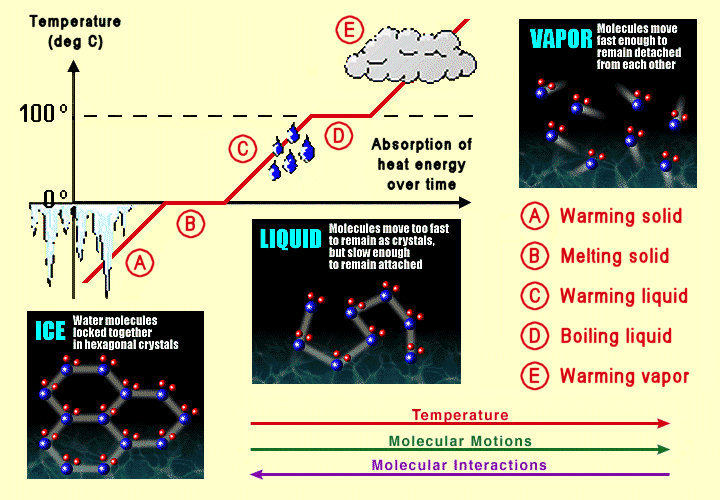 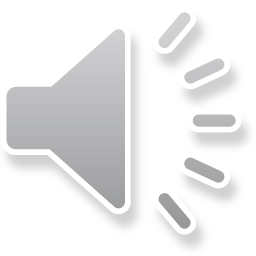 [Speaker Notes: Latent heat is the energy needed to overcome the molecular interactions that tend to organize matter, such that it can undergo a phase change into a more disorganized state. Solids are more organized than liquids, which in turn are more organized than gases. Consider a block of ice being warmed by an external heat source. Although the ice molecules contain some heat energy, their vibrations are not sufficiently energetic to overcome their interactions that hold them together in a solid structure. As heat energy is absorbed by the ice, its molecules vibrate faster within the solid structure, and its temperature rises. When its temperature reaches 0°C, however, the ice begins to melt, and its temperature stops rising. This is because the molecules now have enough vibrational energy that any additional heat will break down the solid structure into a more loosely connected liquid state. Instead of causing increased molecular vibration within the solid state, all heat energy absorbed by the ice at its 0°C melting point goes into changing its state from solid to liquid until all molecules are in the liquid phase.]
ΤΟ ΥΓΡΟ ΒΡΑΖΕΙ ΟΤΑΝ ΜΕΙΩΝΕΤΑΙ Η ΠΙΕΣΗ
Το νερό βράζει σε χαμηλότερη θερμοκρασία μόλις αφαιρέσουμε την πίεση στο δοχείο, γιατί τα επιφανειακά μόρια του ρευστού δεν έχουν την πίεση των ατμών και συνεπώς εξατμίζονται ευκολότερα
ΤΟ ΥΓΡΟ ΜΕΣΑ ΣΤΟ ΔΟΧΕΙΟ ΕΊΝΑΙ ΣΕ ΥΓΡΗ ΦΑΣΗ (ΥΠΟ ΠΙΕΣΗ). ΟΤΑΝ ΠΑΤΗΣΟΥΜΕ ΤΗΝ ΒΑΛΒΙΔΑ Η ΠΙΕΣΗ ΜΕΙΩΝΕΤΑΙ ΑΡΑ ΤΟ ΥΓΡΟ ΜΠΟΡΕΙ ΝΑ ΒΡΑΣΕΙ ΣΤΗΝ ΚΑΙΝΟΥΡΓΙΑ, ΧΑΜΗΛΟΤΕΡΗ  ΠΙΕΣΗ, ΚΑΙ ΠΛΕΟΝ ΟΙ ΑΤΜΟΙ ΔΙΑΦΕΥΓΟΥΝ ΕΚΤΟΝΟΥΜΕΝΟΙ ΑΠΌ ΤΗΝ ΒΑΛΒΙΔΑ ΔΙΑΦΥΓΗΣ
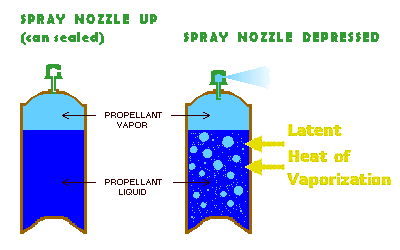 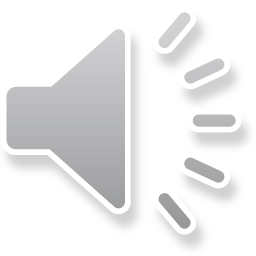 [Speaker Notes: a liquid can be boiled at any temperature simply by reducing the applied pressure below its saturated vapor pressure at that temperature. This is exactly what occurs when you press down the spray nozzle of a pressurized "canned air" duster (such as used for cleaning electronic components

Το νερό/χυμός/τοματοχυμός βράζει σε μικρότερη θερμοκρασία μόλις αφαιρέσουμε την πίεση στο δοχείο, γιατί τα επιφανειακά μόρια του ρευστού δεν έχουν την πίεση των ατμών και συνεπώς εξατμίζονται ευκολότερα]
ΑΒΑΘΗΣ ΓΕΩΘΕΡΜΙΑ KAI ΑΝΤΛΙΕΣ ΘΕΡΜΟΤΗΤΑΣ
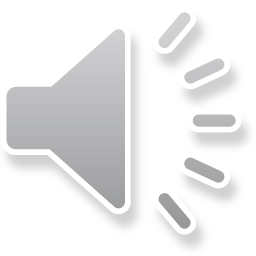 ΑΒΑΘΗΣΓΕΩΘΕΡΜΙΑ
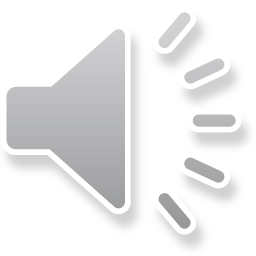 11
ΑΝΤΛΙΑ ΘΕΡΜΟΤΗΤΑΣ
ΘΕΡΜΑΝΣΗ 
ΧΩΡΩΝ 
ΖΕΣΤΟΥ ΝΕΡΟΥ
3 ΚΥΡΙΑ ΤΜΗΜΑΤΑ:
ΥΠΕΔΑΦΙΟ ΚΥΚΛΩΜΑ ΣΩΛΗΝΩΣΕΩΝ
ΣΥΣΤΗΜΑ ΑΝΤΛΙΑΣ-ΕΝΑΛΛΑΚΤΗ ΘΕΡΜΟΤΗΤΑΣ
ΚΥΚΛΩΜΑ ΕΣΩΤΕΡΙΚΟΥ ΧΩΡΟΥ
ΕΚΜΕΤΑΛΛΕΥΣΗ ΤΗΣ ΦΥΣΙΚΗΣ ΘΕΡΜΟΤΗΤΑΣ ΤΟΥ ΥΠΕΔΑΦΟΥΣ
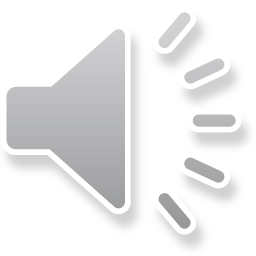 [Speaker Notes: Picture:  Craig Miller, U.S. Department of Energy (PIX 02211)]
ΣΤΟΙΧΕΙΑ
ψυκτικό υγρό: 	υγρή/αέρια ουσία που κυκλοφορεί, απορροφώντας, μεταφέροντας και εκλύοντας θερμότητα
βαλβίδα επιστροφής:	ρυθμίζει την φορά της κυκλοφορίας (θέρμανση/ψύξη)
εξατμιστής:	σωλήνωση όπου το ψυκτικό ρευστό απορροφά θερμότητα και ατμοποιείται (ατμοί σε χαμηλή θερμοκρασία)
συμπιεστής: 	συμπιέζει τα μόρια του ψυκτικού υγρού, αυξάνοντας την θερμοκρασία του.
συμπυκνωτής: 	σωλήνωση όπου το ψυκτικό μέσον αποδίδει την θερμότητα που μεταφέρει και υγροποιείται.
εκτονωτής: 	μειώνει την πίεση που ανέβασε ο συμπιεστής, και το ψυκτικό γίνεται ένα μίγμα υγρής και αέριας φάσης σε χαμηλή θερμοκρασία.
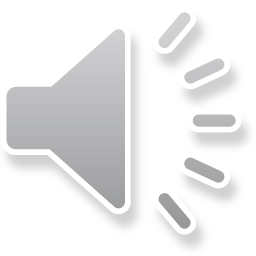 13
ΑΝΤΛΙΑ ΘΕΡΜΟΤΗΤΑΣ - COP
Ο ΣΥΝΤΕΛΕΣΤΗΣ ΑΠΟΔΟΣΗΣ COP (Coefficient Of Performance) ΜΙΑΣ ΑΝΤΛΙΑΣ ΘΕΡΜΟΤΗΤΑΣ ΕΊΝΑΙ Ο ΛΟΓΟΣ ΤΗΣ ΘΕΡΜΟΤΗΤΑΣ Ή ΤΗΣ ΨΥΞΗΣ ΠΟΥ ΠΡΟΣΦΕΡΕΙ ΩΣ ΠΡΟΣ ΤΟΝ ΗΛΕΚΤΡΙΣΜΟ ΠΟΥ ΚΑΤΑΝΑΛΩΝΕΙ.
ΥΨΗΛΕΣ ΤΙΜΕΣ ΤΟΥ COP ΙΣΟΔΥΝΑΜΟΥΝ ΜΕ ΧΑΜΗΛΟΤΕΡΟ ΛΕΙΤΟΥΡΓΙΚΟ ΚΟΣΤΟΣ
Ο COP ΜΠΟΡΕΙ ΝΑ ΕΊΝΑΙ  > 1 ΔΙΟΤΙ ΕΊΝΑΙ Ο ΛΟΓΟΣ ΠΑΡΑΓΩΓΗ: ΑΠΩΛΕΙΕΣ ΚΑΙ ΌΧΙ ΕΚΡΟΕΣ : ΕΙΣΡΟΕΣ ΌΠΩΣ ΕΊΝΑΙ Η ΘΕΡΜΙΚΗ ΑΠΟΔΟΣΗ.
Ο COP ΕΞΑΡΤΑΤΑΙ ΑΠΌ ΤΙΣ ΣΥΝΘΗΚΕΣ ΛΕΙΤΟΥΡΓΙΑΣ, ΙΔΙΩΣ ΤΗΝ ΑΠΟΛΥΤΗ ΘΕΡΜΟΚΡΑΣΙΑ ΚΑΙ ΤΗΝ ΣΧΕΤΙΚΗ ΘΕΡΜΟΚΡΑΣΙΑ ΑΝΑΜΕΣΑ ΣΤΟ ΣΥΣΤΗΜΑ ΚΑΙ ΤΗΝ ΔΕΞΑΜΕΝΗ ΘΕΡΜΟΤΗΤΑΣ.
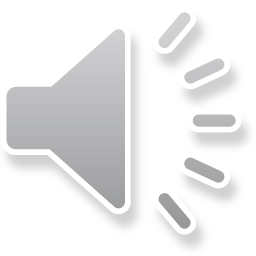 ΑΝΤΛΙΑ ΘΕΡΜΟΤΗΤΑΣ - COP
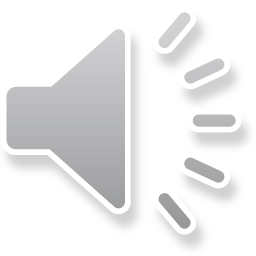 ΑΝΤΛΙΑ ΘΕΡΜΟΤΗΤΑΣ - COP
HOT RESERVOIR
THOT
QH
W ΗΛΕΚΤΡΙΣΜΟΣ
Α.Θ.
QC
COLD RESERVOIR
TCOLD
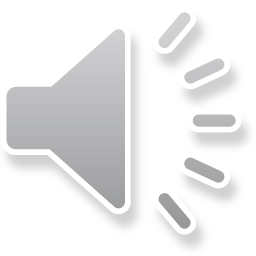 [Speaker Notes: COPheating applies to heat pumps and COPcooling applies to air conditioners or refrigerators. For heat engines, see Efficiency. Values for actual systems will always be less than these theoretical maximums. In Europe, the standard tests for ground source heat pump units use 35 °C (95 °F) for  and 0 °C (32 °F) for . According to the above formula, the maximum achievable COP would be 8.8. Test results of the best systems are around 4.5. When measuring installed units over a whole season and accounting for the energy needed to pump water through the piping systems, seasonal COP's are around 3.5 or less. This indicates room for improvement.

the COP of a heat pump system can be improved by reducing the temperature gap  minus  at which the system works. For a heating system this would mean two things: 1) reducing the output temperature to around 30 °C (86 °F) which requires piped floor, wall or ceiling heating, or oversized water to air heaters and 2) increasing the input temperature (e.g. by using an oversized ground source or by access to a solar-assisted thermal bank ). For an air cooler, COP could be improved by using ground water as an input instead of air, and by reducing temperature drop on output side through increasing air flow.]
ΑΡΧΗ ΛΕΙΤΟΥΡΓΙΑΣ (1/3)
ΜΙΑ ΑΝΤΛΙΑ ΘΕΡΜΟΤΗΤΑΣ ΘΕΡΜΑΙΝΕΙ ΕΝΑ ΚΤΙΡΙΟ. 
ΕΞΩΤΕΡΙΚΗ ΘΕΡΜΟΚΡΑΣΙΑ ΑΕΡΑ         5 oC
ΕΣΩΤΕΡΙΚΗ ΘΕΡΜΟΚΡΑΣΙΑ ΚΤΙΡΙΟΥ 15 oC
Η ΕΝΕΡΓΕΙΑ ΤΟΥ ΕΞΩΤΕΡΙΚΟΥ ΑΕΡΑ ΕΙΝΑΙ ΔΙΑΘΕΣΙΜΗ ΚΑΙ ΜΠΟΡΕΙ ΝΑ ΜΕΤΑΦΕΡΘΕΙ ΣΤΟ ΕΣΩΤΕΡΙΚΟ ΤΟΥ ΚΤΙΡΙΟΥ. 
ΛΟΓΩ ΤΟΥ Β’ ΘΕΡΜΟΔΥΝΑΜΙΚΟΥ ΝΟΜΟΥ ΘΑ ΧΡΕΙΑΣΤΕΙ ΜΙΑ ΠΡΟΣΘΕΤΗ ΕΝΕΡΓΕΙΑ : 
ΓΙΑ ΝΑ ΕΙΝΑΙ ΔΥΝΑΤΗ Η ΜΕΤΑΦΟΡΑ ΤΗΣ ΕΝΕΡΓΕΙΑΣ ΣΤΟΝ ΑΕΡΑ ΤΟΥ ΕΣΩΤΕΡΙΚΟΥ, Η ΘΕΡΜΟΚΡΑΣΙΑ ΤΟΥ ΘΑ ΠΡΕΠΕΙ ΠΡΩΤΑ ΝΑ ΑΥΞΗΘΕΙ ΠΑΝΩ ΑΠΟ ΤΟΥΣ 15 οC.
>15 οC
ΕΡΓΟ
15 οC
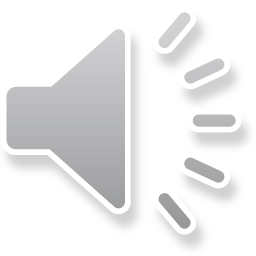 5 οC
ΑΡΧΗ ΛΕΙΤΟΥΡΓΙΑΣ (2/3)
ΕΝΕΡΓΕΙΑ ΜΠΟΡΕΙ ΝΑ ΠΡΟΣΦΕΡΘΕΙ ΣΕ ΈΝΑ ΨΥΚΤΙΚΟ ΥΓΡΟ ΠΟΥ ΚΥΚΛΟΦΟΡΕΙ ΣΕ ΈΝΑ ΚΛΕΙΣΤΟ ΚΥΚΛΩΜΑ. ΜΠΟΡΕΙ ΕΠΙΣΗΣ ΚΑΙ ΝΑ ΑΠΑΧΘΕΙ ΑΠΌ ΑΥΤΟ.

ΑΠΑΙΤΟΥΝΤΑΙ ΔΥΟ ΕΝΑΛΛΑΚΤΕΣ ΘΕΡΜΟΤΗΤΑΣ ΚΑΙ ΜΙΑ ΠΗΓΗ ΕΞΩΤΕΡΙΚΗΣ ΕΝΕΡΓΕΙΑΣ (ΣΥΝΗΘΩΣ ΗΛΕΚΤΡΙΣΜΟΣ)

ΤΟ ΨΥΚΤΙΚΟ ΥΓΡΟ ΘΑ ΕΞΑΤΜΙΣΤΕΙ ΣΤΟΝ ΈΝΑΝ ΕΝΑΛΛΑΚΤΗ ΚΑΙ ΘΑ ΣΥΜΠΥΚΝΩΘΕΙ ΣΤΟΝ ΆΛΛΟ. 

Η ΕΞΑΤΜΙΣΗ (=ΒΡΑΣΜΟΣ) ΓΙΝΕΤΑΙ ΌΤΑΝ ΑΠΟΡΡΟΦΗΣΕΙ ΘΕΡΜΟΤΗΤΑ, ΚΑΙ Η ΣΥΜΠΥΚΝΩΣΗ ΌΤΑΝ ΔΩΣΕΙ ΤΗΝ ΘΕΡΜΟΤΗΤΑ ΤΟΥ ΚΑΙ ΨΥΧΘΕΙ.
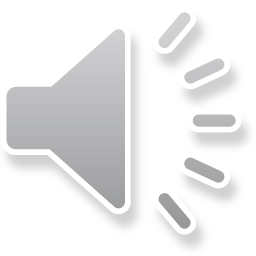 ΑΡΧΗ ΛΕΙΤΟΥΡΓΙΑΣ (3/3)
Η ΘΕΡΜΟΚΡΑΣΙΑ ΣΤΗΝ ΟΠΟΙΑ ΓΙΝΕΤΑΙ Η ΕΞΑΤΜΙΣΗ ΕΞΑΡΤΑΤΑΙ ΑΠΌ ΤΗΝ ΠΙΕΣΗ. 
π.χ. ΤΟ ΝΕΡΟ ΒΡΑΖΕΙ ΣΤΟΥΣ 100 oC ΟΤΑΝ Η ΠΙΕΣΗ ΕΙΝΑΙ ΙΣΗ ΜΕ 1 atm. Η ΘΕΡΜΟΚΡΑΣΙΑ ΒΡΑΣΜΟΥ ΜΠΟΡΕΙ ΝΑ ΥΠΕΡΒΕΙ ΤΟΥΣ 100 oC ΣΕ ΜΙΑ ΧΥΤΡΑ ΤΑΧΥΤΗΤΑΣ (ΛΟΓΩ ΜΕΓΑΛΗΣ ΠΙΕΣΗΣ)
ΑΝΑΛΟΓΑ ΜΠΟΡΕΙ ΝΑ ΜΕΤΑΒΛΗΘΕΙ ΚΑΙ Η ΘΕΡΜΟΚΡΑΣΙΑ ΕΞΑΤΜΙΣΗΣ  -  ΌΤΑΝ Η ΠΙΕΣΗ ΕΊΝΑΙ ΜΙΚΡΟΤΕΡΗ, ΤΟΤΕ Η ΘΕΡΜΟΚΡΑΣΙΑ ΒΡΑΣΜΟΥ ΜΕΙΩΝΕΤΑΙ.
Η ΛΕΙΤΟΥΡΓΙΑ ΤΗΣ ΑΝΤΛΙΑΣ ΘΕΡΜΟΤΗΤΑΣ ΕΞΑΡΤΑΤΑΙ ΑΠΟ ΤΗΝ ΡΥΘΜΙΣΗ ΤΗΣ ΠΙΕΣΗΣ, ΤΟΥ ΣΗΜΕΙΟΥ ΒΡΑΣΜΟΥ ΚΑΙ ΤΟΥ ΣΗΜΕΙΟΥ ΣΥΜΠΥΚΝΩΣΗΣ ΤΟΥ ΨΥΚΤΙΚΟΥ ΥΓΡΟΥ. 
ΑΥΤΌ ΕΠΙΤΡΕΠΕΙ ΤΗΝ ΜΕΤΑΦΟΡΑ ΘΕΡΜΟΤΗΤΑΣ ΜΕΣΑ ΣΤΟ ΕΥΡΟΣ ΤΩΝ ΘΕΡΜΟΚΡΑΣΙΩΝ ΠΟΥ ΛΕΙΤΟΥΡΓΕΙ ΈΝΑ ΚΤΙΡΙΟ.
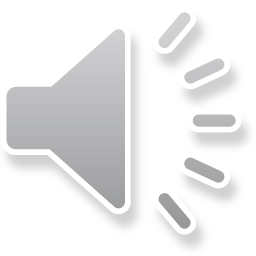 ΑΝΤΛΙΑ ΘΕΡΜΟΤΗΤΑΣ ΑΕΡΑ-ΑΕΡΑ : ΘΕΡΜΑΝΣΗ
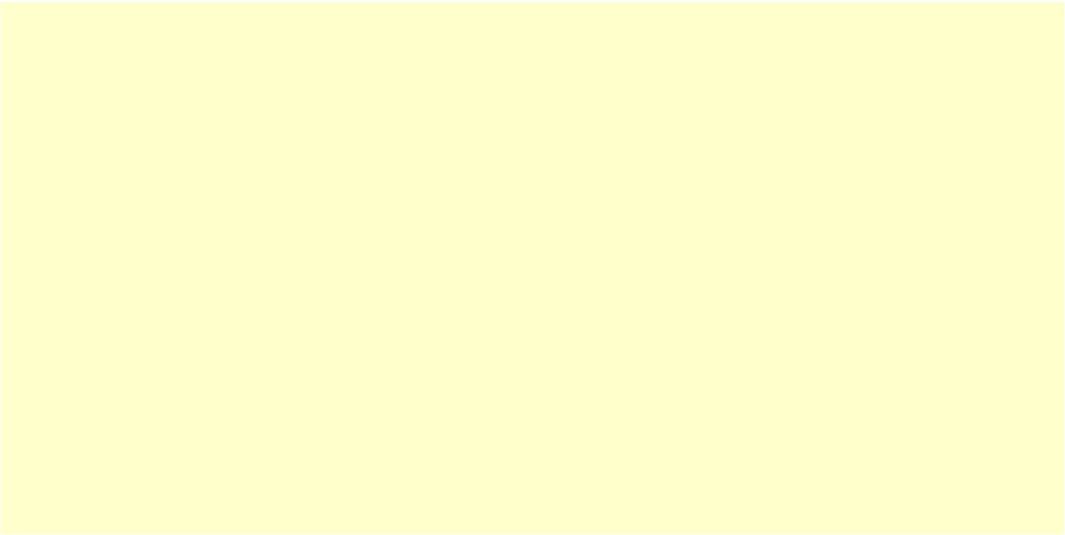 ηλεκτρισμός
ΕΞΩΤΕΡΙΚΟΣ
ΧΩΡΟΣ
ΕΣΩΤΕΡΙΚΟ ΚΤΙΡΙΟΥ ΚΤΙΡΙΟΥ
ΘΕΡΜΟΚΡΑΣΙΑ T2 > T1
ΤΟ ΨΥΚΤΙΚΟ ΕΙΣΕΡΧΕΤΑΙ ΣΤΟΝ ΕΞΑΤΜΙΣΤΗ ΥΠΟ ΠΙΕΣΗ (ΤΟΤΕ, Η ΘΕΡΜΟΚΡΑΣΙΑ ΒΡΑΣΜΟΥ ΕΊΝΑΙ ΜΙΚΡΟΤΕΡΗ ΤΗΣ Τ2)
ΕΞΑΤΜΙΖΕΤΑΙ ΚΑΙ ΕΞΕΡΧΕΤΑΙ ΩΣ ΑΤΜΟΣ, ΕΧΟΝΤΑΣ ΑΠΟΡΡΟΦΗΣΕΙ ΕΝΕΡΓΕΙΑ ΑΠΌ ΤΟΝ ΑΕΡΑ ΤΟΥ ΕΞΩΤΕΡΙΚΟΥ ΧΩΡΟΥ.
ΘΑ ΚΥΚΛΟΦΟΡΗΣΕΙ ΣΤΟΝ ΒΡΟΧΟ, ΘΑ ΔΩΣΕΙ ΤΗΝ ΕΝΕΡΓΕΙΑ ΤΟΥ, ΚΑΙ ΘΑ ΕΠΙΣΤΡΕΨΕΙ ΣΤΟΝ ΕΞΑΤΜΙΣΤΗ ΩΣ ΈΝΑ ΚΡΥΟ ΠΛΕΟΝ ΥΓΡΟ.
ΑΤΜΟΙ ΨΥΚΤΙΚΟΥ ΥΓΡΟΥ
ΑΤΜΟΙ ΨΥΚΤΙΚΟΥ ΥΓΡΟΥ (ΘΕΡΜΟΙ)
ΘΕΡΜΟΚΡΑΣΙΑ = T2
ΘΕΡΜΟΚΡΑΣΙΑ = Τ3
ΖΕΣΤΟΣ ΑΕΡΑΣ ΔΩΜΑΤΙΟΥ
ΣΥΜΠΙΕΣΤΗΣ
ΕΞΩΤΕΡΙΚΟΣ ΑΕΡΑΣ 
(ΚΡΥΟΣ)
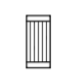 ΕΞΩΤΕΡΙΚΟΣ ΑΕΡΑΣ
(ΠΗΓΗ ΘΕΡΜΟΤΗΤΑΣ)
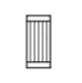 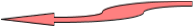 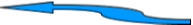 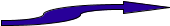 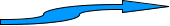 ΑΕΡΑΣ ΔΩΜΑΤΙΟΥ
ΕΝΑΛΛΑΚΤΗΣ
(ΣΥΜΠΥΚΝΩΤΗΣ)
ΕΝΑΛΛΑΚΤΗΣ
(ΕΞΑΤΜΙΣΤΗΣ)
ΘΕΡΜΟΚΡΑΣΙΑ = T2
ΘΕΡΜΟΚΡΑΣΙΑ = Τ1
ΚΡΥΟ ΜΕΙΓΜΑ ΥΓΡΟΥ ΨΥΚΤΙΚΟΥ ΡΕΥΣΤΟΥ ΚΑΙ ΑΤΜΩΝ
ΨΥΚΤΙΚΟ ΥΓΡΟ, ΚΡΥΟ
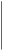 ΒΑΛΒΙΔΑ ΕΚΤΟΝΩΣΗΣ
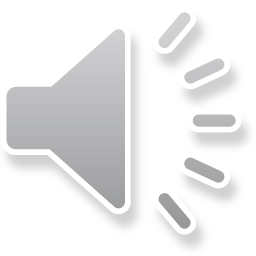 [Speaker Notes: `]
ΑΝΤΛΙΑ ΘΕΡΜΟΤΗΤΑΣ ΑΕΡΑ-ΑΕΡΑ : ΘΕΡΜΑΝΣΗ
ΕΞΩΤΕΡΙΚΟΣ
ΧΩΡΟΣ
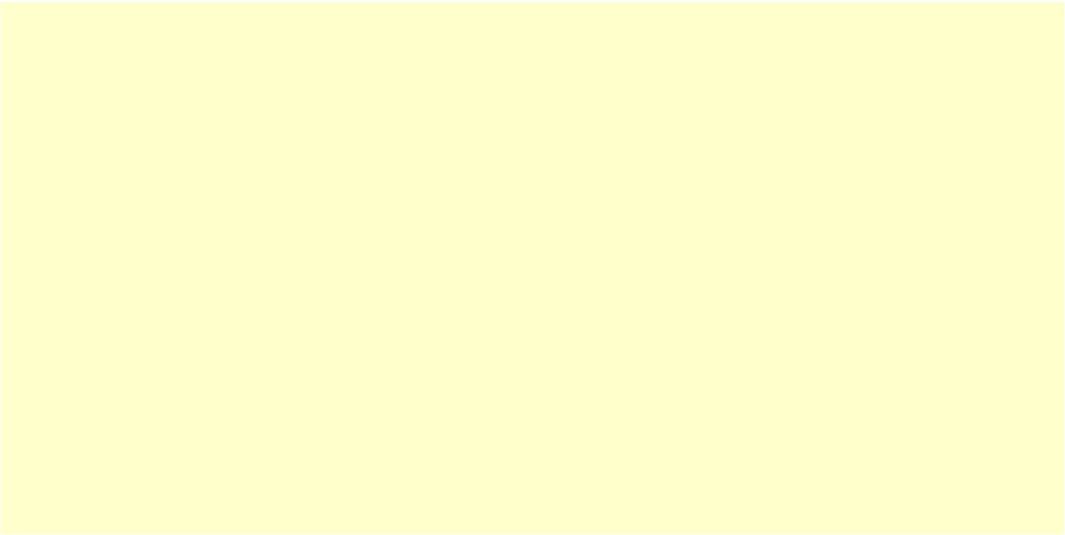 ηλεκτρισμός
ΕΣΩΤΕΡΙΚΟ ΚΤΙΡΙΟΥ
ΑΤΜΟΙ ΨΥΚΤΙΚΟΥ ΥΓΡΟΥ
ΑΤΜΟΙ ΨΥΚΤΙΚΟΥ ΥΓΡΟΥ (ΘΕΡΜΟΙ)
ΘΕΡΜΟΚΡΑΣΙΑ = T2
ΘΕΡΜΟΚΡΑΣΙΑ = Τ3
ΖΕΣΤΟΣ ΑΕΡΑΣ ΔΩΜΑΤΙΟΥ
ΣΥΜΠΙΕΣΤΗΣ
Η ΣΥΜΠΙΕΣΗ ΑΥΞΑΝΕΙ ΤΗΝ ΠΙΕΣΗ, ΤΗΝ ΘΕΡΜΟΚΡΑΣΙΑ ΚΑΙ ΤΟ ΣΗΜΕΙΟ ΣΥΜΠΥΚΝΩΣΗΣ ΤΟΥ ΨΥΚΤΙΚΟΥ ΥΓΡΟΥ.

Η ΘΕΡΜΟΚΡΑΣΙΑ T3 > 21 οC, ΕΠΟΜΕΝΩΣ ΘΕΡΜΟΤΗΤΑ ΜΠΟΡΕΙ ΝΑ ΜΕΤΑΦΕΡΘΕΙ ΣΤΟΝ ΕΣΩΤΕΡΙΚΟ ΑΕΡΑ. 

ΤΟ ΨΥΚΤΙΚΟ ΕΧΕΙ ΠΙΕΣΗ ΠΟΥ ΜΠΟΡΕΙ ΝΑ ΣΥΜΠΥΚΝΩΘΕΙ ΣΤΟΥΣ 21 oC.
ΕΞΩΤΕΡΙΚΟΣ ΑΕΡΑΣ 
(ΚΡΥΟΣ)
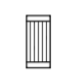 ΕΞΩΤΕΡΙΚΟΣ ΑΕΡΑΣ
(ΠΗΓΗ ΘΕΡΜΟΤΗΤΑΣ)
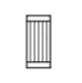 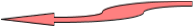 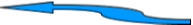 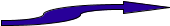 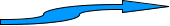 ΑΕΡΑΣ ΔΩΜΑΤΙΟΥ
ΕΝΑΛΛΑΚΤΗΣ
(ΣΥΜΠΥΚΝΩΤΗΣ)
ΕΝΑΛΛΑΚΤΗΣ
(ΕΞΑΤΜΙΣΤΗΣ)
ΘΕΡΜΟΚΡΑΣΙΑ = T2
ΘΕΡΜΟΚΡΑΣΙΑ = Τ1
ΚΡΥΟ ΜΕΙΓΜΑ ΥΓΡΟΥ ΨΥΚΤΙΚΟΥ ΡΕΥΣΤΟΥ ΚΑΙ ΑΤΜΩΝ
ΨΥΚΤΙΚΟ ΥΓΡΟ, ΚΡΥΟ
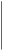 ΒΑΛΒΙΔΑ ΕΚΤΟΝΩΣΗΣ
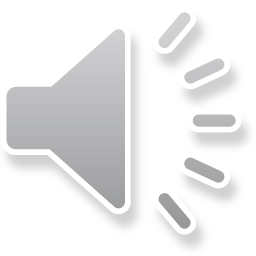 [Speaker Notes: `]
ΑΝΤΛΙΑ ΘΕΡΜΟΤΗΤΑΣ ΑΕΡΑ-ΑΕΡΑ : ΘΕΡΜΑΝΣΗ
ΕΞΩΤΕΡΙΚΟΣ
ΧΩΡΟΣ
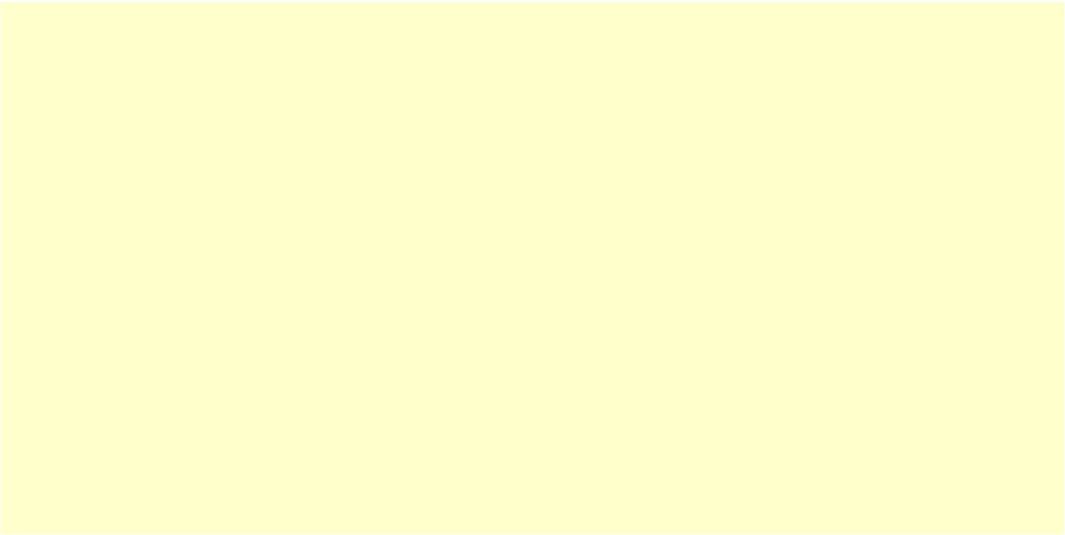 ηλεκτρισμός
ΕΣΩΤΕΡΙΚΟ ΚΤΙΡΙΟΥ
ΑΤΜΟΙ ΨΥΚΤΙΚΟΥ ΥΓΡΟΥ
ΑΤΜΟΙ ΨΥΚΤΙΚΟΥ ΥΓΡΟΥ (ΘΕΡΜΟΙ)
ΘΕΡΜΟΚΡΑΣΙΑ = T2
ΘΕΡΜΟΚΡΑΣΙΑ = Τ3
ΖΕΣΤΟΣ ΑΕΡΑΣ ΔΩΜΑΤΙΟΥ
ΣΥΜΠΙΕΣΤΗΣ
ΕΞΩΤΕΡΙΚΟΣ ΑΕΡΑΣ 
(ΚΡΥΟΣ)
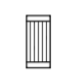 ΕΞΩΤΕΡΙΚΟΣ ΑΕΡΑΣ
(ΠΗΓΗ ΘΕΡΜΟΤΗΤΑΣ)
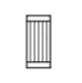 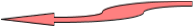 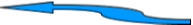 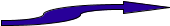 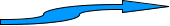 ΑΕΡΑΣ ΔΩΜΑΤΙΟΥ
ΕΝΑΛΛΑΚΤΗΣ
(ΣΥΜΠΥΚΝΩΤΗΣ)
ΕΝΑΛΛΑΚΤΗΣ
(ΕΞΑΤΜΙΣΤΗΣ)
ΘΕΡΜΟΚΡΑΣΙΑ = T2
ΤΟ ΨΥΚΤΙΚΟ ΥΓΡΟ ΑΠΟΔΙΔΕΙ  ΤΗΝ ΘΕΡΜΟΤΗΤΑ ΠΟΥ ΕΧΕΙ ΑΠΟΡΡΟΦΗΣΕΙ ΚΑΙ ΕΞΕΡΧΕΤΑΙ ΑΠΟ ΤΟΝ ΣΥΜΠΥΚΝΩΤΗ ΩΣ ΈΝΑ ΚΡΥΟ ΡΕΥΣΤΟ.
ΘΕΡΜΟΚΡΑΣΙΑ = Τ1
ΚΡΥΟ ΜΕΙΓΜΑ ΥΓΡΟΥ ΨΥΚΤΙΚΟΥ ΡΕΥΣΤΟΥ ΚΑΙ ΑΤΜΩΝ
ΨΥΚΤΙΚΟ ΥΓΡΟ, ΚΡΥΟ
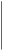 ΒΑΛΒΙΔΑ ΕΚΤΟΝΩΣΗΣ
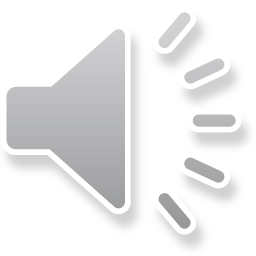 [Speaker Notes: `]
ΑΝΤΛΙΑ ΘΕΡΜΟΤΗΤΑΣ ΑΕΡΑ-ΑΕΡΑ : ΘΕΡΜΑΝΣΗ
ΕΞΩΤΕΡΙΚΟΣ
ΧΩΡΟΣ
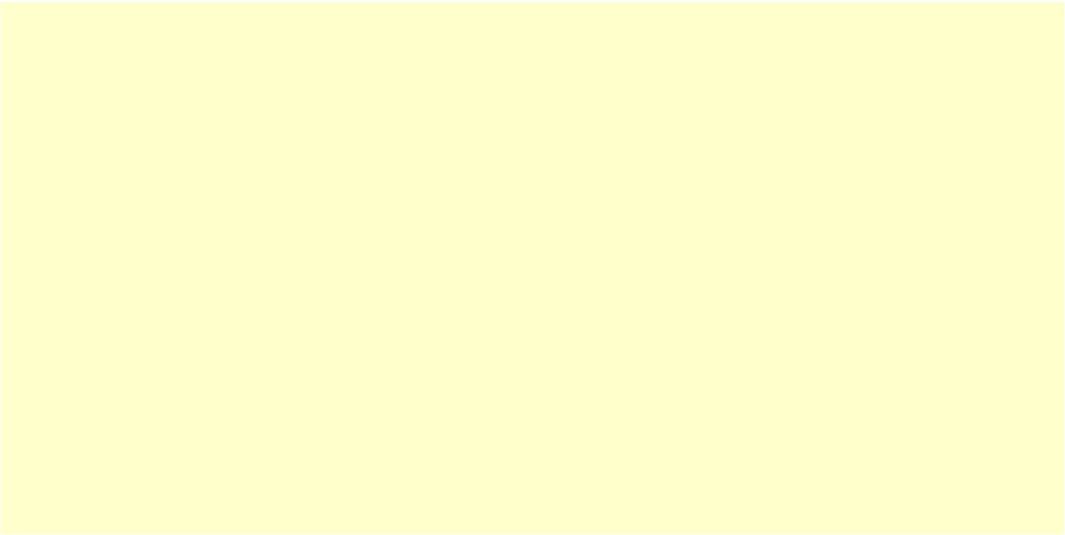 ηλεκτρισμός
ΕΣΩΤΕΡΙΚΟ ΚΤΙΡΙΟΥ
ΑΤΜΟΙ ΨΥΚΤΙΚΟΥ ΥΓΡΟΥ
ΑΤΜΟΙ ΨΥΚΤΙΚΟΥ ΥΓΡΟΥ (ΘΕΡΜΟΙ)
ΘΕΡΜΟΚΡΑΣΙΑ = T2
ΘΕΡΜΟΚΡΑΣΙΑ = Τ3
ΖΕΣΤΟΣ ΑΕΡΑΣ ΔΩΜΑΤΙΟΥ
ΣΥΜΠΙΕΣΤΗΣ
ΕΞΩΤΕΡΙΚΟΣ ΑΕΡΑΣ 
(ΚΡΥΟΣ)
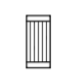 ΕΞΩΤΕΡΙΚΟΣ ΑΕΡΑΣ
(ΠΗΓΗ ΘΕΡΜΟΤΗΤΑΣ)
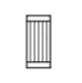 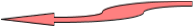 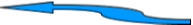 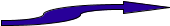 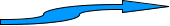 ΑΕΡΑΣ ΔΩΜΑΤΙΟΥ
ΕΝΑΛΛΑΚΤΗΣ
(ΣΥΜΠΥΚΝΩΤΗΣ)
ΕΝΑΛΛΑΚΤΗΣ
(ΕΞΑΤΜΙΣΤΗΣ)
ΘΕΡΜΟΚΡΑΣΙΑ = T2
ΘΕΡΜΟΚΡΑΣΙΑ = Τ1
ΚΡΥΟ ΜΕΙΓΜΑ ΥΓΡΟΥ ΨΥΚΤΙΚΟΥ ΡΕΥΣΤΟΥ ΚΑΙ ΑΤΜΩΝ
ΨΥΚΤΙΚΟ ΥΓΡΟ, ΚΡΥΟ
ΒΑΛΒΙΔΑ ΕΚΤΟΝΩΣΗΣ
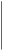 Η ΠΙΕΣΗ, Η ΘΕΡΜΟΚΡΑΣΙΑ ΚΑΙ ΤΟ ΣΗΜΕΙΟ ΖΕΣΕΩΣ ΧΑΜΗΛΩΝΟΥΝ ΑΠΟΤΟΜΑ ΣΤΗΝ ΒΑΛΒΙΔΑ ΕΚΤΟΝΩΣΗΣ.
ΤΟ ΨΥΚΤΙΚΟ ΡΕΥΣΤΟ ΕΠΑΝΕΡΧΕΤΑΙ ΣΤΟΝ ΕΞΑΤΜΙΣΤΗ
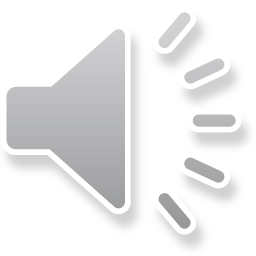 [Speaker Notes: `]
ΑΝΤΛΙΑ ΘΕΡΜΟΤΗΤΑΣ : ΨΥΞΗ
Η ΑΝΤΛΙΑ ΘΕΡΜΟΤΗΤΑΣ ΜΠΟΡΕΙ ΝΑ ΛΕΙΤΟΥΡΓΗΣΕΙ ΚΑΙ ΑΝΤΙΣΤΡΟΦΑ.
ΓΙΑ ΤΗΝ ΨΥΞΗ ΤΟΥ ΚΤΙΡΙΟΥ Η ΡΟΗ ΤΟΥ ΨΥΚΤΙΚΟΥ ΥΓΡΟΥ ΑΝΤΙΣΤΡΕΦΕΤΑΙ. 
Ο ΕΞΑΤΜΙΣΤΗΣ ΚΑΙ Ο ΣΥΜΠΥΚΝΩΤΗΣ ΑΝΤΑΛΛΑΣΣΟΥΝ ΡΟΛΟΥΣ.
Ο ΕΣΩΤΕΡΙΚΟΣ ΑΕΡΑΣ 21 oC ΕΊΝΑΙ ΤΩΡΑ Η ΠΗΓΗ ΘΕΡΜΟΤΗΤΑΣ, ΚΑΙ Ο ΕΞΩΤΕΡΙΚΟΣ ΑΕΡΑΣ 32 oC ΕΊΝΑΙ Η ΧΟΑΝΗ ΑΠΟΒΟΛΗΣ ΤΗΣ ΘΕΡΜΟΤΗΤΑΣ.
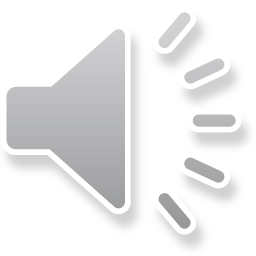 ΑΝΤΛΙΑ ΘΕΡΜΟΤΗΤΑΣ ΑΕΡΑ-ΑΕΡΑ : ΨΥΞΗ
ΕΞΩΤΕΡΙΚΟΣ
ΧΩΡΟΣ
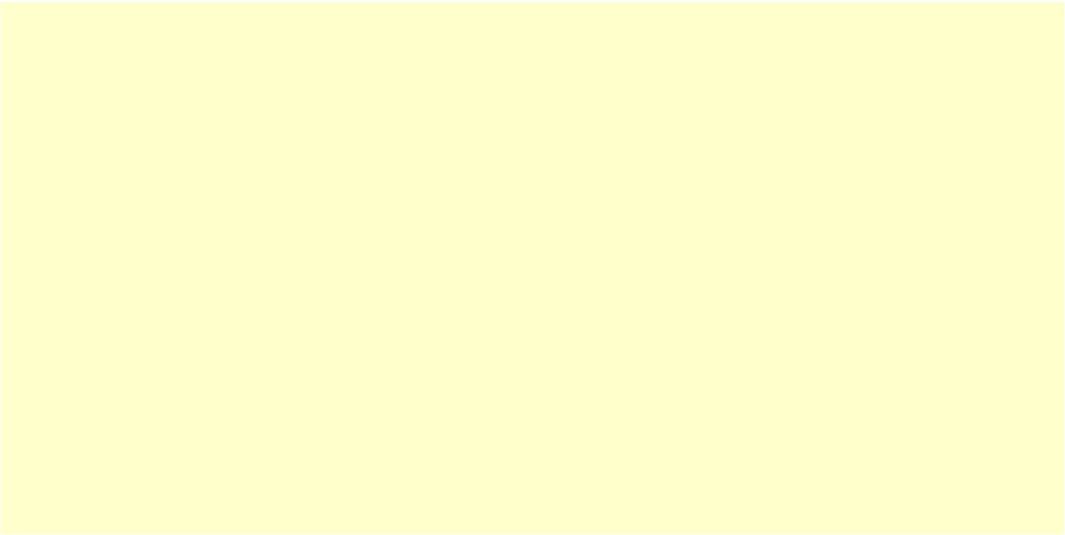 ηλεκτρισμός
ΕΣΩΤΕΡΙΚΟ ΚΤΙΡΙΟΥ
ΑΤΜΟΙ ΨΥΚΤΙΚΟΥ ΥΓΡΟΥ (ΘΕΡΜΟΙ)
ΑΤΜΟΙ ΨΥΚΤΙΚΟΥ ΥΓΡΟΥ (ΧΛΙΑΡΟΙ)
ΖΕΣΤΟΣ ΑΕΡΑΣ ΔΩΜΑΤΙΟΥ
ΣΥΜΠΙΕΣΤΗΣ
ΕΞΩΤΕΡΙΚΟΣ ΑΕΡΑΣ 
(ΚΡΥΟΣ)
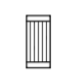 ΕΞΩΤΕΡΙΚΟΣ ΑΕΡΑΣ
(ΠΗΓΗ ΘΕΡΜΟΤΗΤΑΣ)
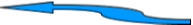 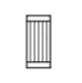 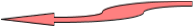 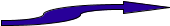 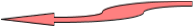 ΑΕΡΑΣ ΔΩΜΑΤΙΟΥ
ΕΝΑΛΛΑΚΤΗΣ
(ΣΥΜΠΥΚΝΩΤΗΣ)
ΕΝΑΛΛΑΚΤΗΣ
(ΕΞΑΤΜΙΣΤΗΣ)
ΚΡΥΟ ΜΕΙΓΜΑ ΥΓΡΟΥ ΨΥΚΤΙΚΟΥ ΡΕΥΣΤΟΥ ΚΑΙ ΑΤΜΩΝ
ΨΥΚΤΙΚΟ ΥΓΡΟ, ΚΡΥΟ
ΒΑΛΒΙΔΑ ΕΚΤΟΝΩΣΗΣ
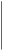 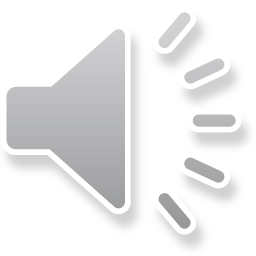 [Speaker Notes: `]
ΑΝΤΛΙΕΣ ΘΕΡΜΟΤΗΤΑΣ ΑΕΡΑ-ΑΕΡΑ:  ΘΕΡΜΑΝΣΗ
Η ΑΝΤΛΙΑ ΘΕΡΜΟΤΗΤΑΣ ΧΡΕΙΑΖΕΤΑΙ ΈΝΑ ΒΟΗΘΗΤΙΚΟ ΣΥΣΤΗΜΑ ΘΕΡΜΑΝΣΗΣ 
ΌΤΑΝ 
Η ΕΞΩΤΕΡΙΚΗ ΘΕΡΜΟΚΡΑΣΙΑ ΕΊΝΑΙ ΣΧΕΤΙΚΑ ΧΑΜΗΛΗ ΚΑΙ 
ΛΕΙΤΟΥΡΓΕΙ ΓΙΑ ΘΕΡΜΑΝΣΗ
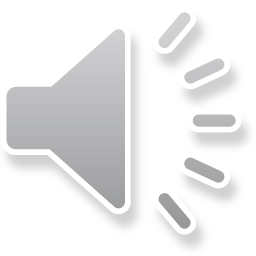 ΑΝΤΛΙΑ ΘΕΡΜΟΤΗΤΑΣ ΑΕΡΑ-ΑΕΡΑ:  ΘΕΡΜΑΝΣΗ
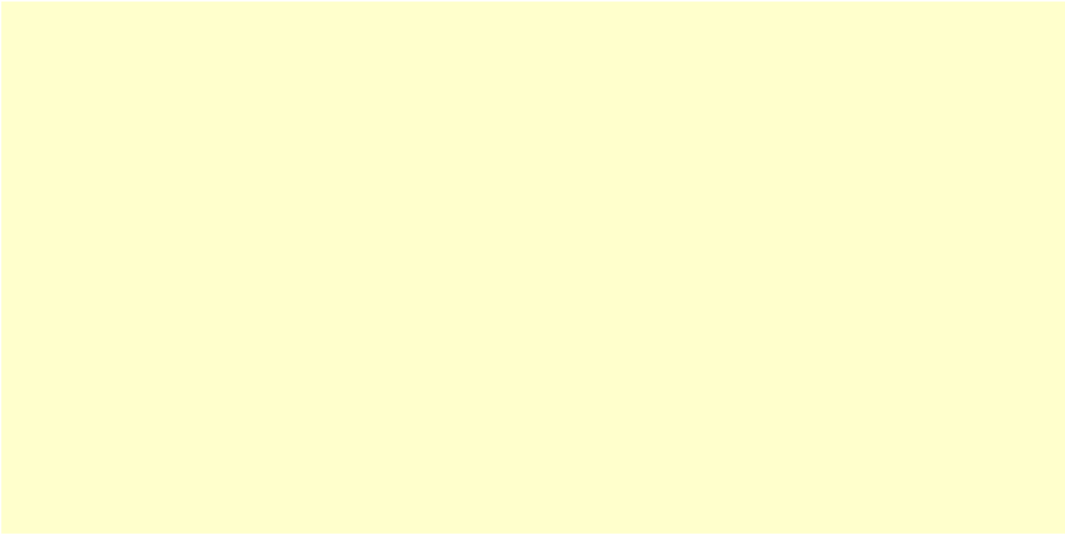 ΘΕΡΜΟΙ ΑΤΜΟΙ ΨΥΚΤΙΚΟΥ
ΑΕΡΑΣ ΠΡΟΣΑΓΩΓΗΣ (ΘΕΡΜΟΣ)
ΕΝΑΛΛΑΚΤΗΣ (ΣΥΜΠΥΚΝΩΤΗΣ)
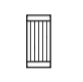 ΑΕΡΑΣ ΕΠΙΣΤΡΟΦΗΣ
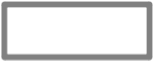 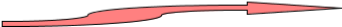 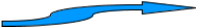 ΒΟΗΘΗΤΙΚΗ ΠΗΓΗ ΘΕΡΜΟΤΗΤΑΣ
Η ΒΟΗΘΗΤΙΚΗ ΠΗΓΗ ΘΕΡΜΑΝΣΗΣ ΜΠΟΡΕΙ ΝΑ ΕΊΝΑΙ ΗΛΕΚΤΡΙΚΗ Ή ΠΕΤΡΕΛΑΙΟΥ/ΦΥΣΙΚΟΥ ΑΕΡΙΟΥ.
ΨΥΚΤΙΚΟ ΥΓΡΟ - (ΚΡΥΟ)
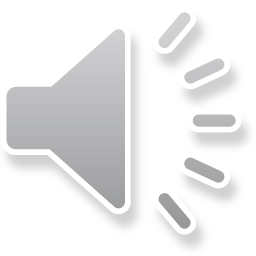 ΓΕΩΘΕΡΜΙΚΗ ΑΝΤΛΙΑ ΘΕΡΜΟΤΗΤΑΣ - ΘΕΡΜΑΝΣΗ
Η ΘΕΡΜΟΚΡΑΣΙΑ ΣΤΟ ΥΠΕΔΑΦΟΣ ΕΊΝΑΙ ΣΤΑΘΕΡΗ, ΠΕΡΙΠΟΥ ΣΤΟΥΣ 10-12 οC.
ΕΊΝΑΙ ΘΕΡΜΟΤΕΡΗ ΑΠΌ ΤΟΝ ΕΞΩΤΕΡΙΚΟ ΑΕΡΑ ΤΟΝ ΧΕΙΜΩΝΑ ΚΑΙ ΠΙΟ ΔΡΟΣΕΡΗ ΤΟ ΚΑΛΟΚΑΙΡΙ.
Η ΓΕΩΘΕΡΜΙΚΗ ΑΝΤΛΙΑ ΧΡΗΣΙΜΟΠΟΙΕΙ ΤΟ ΕΔΑΦΟΣ ΩΣ ΘΕΡΜΗ ΠΗΓΗ ΓΙΑ ΝΑ ΘΕΡΜΑΝΕΙ ΈΝΑ ΚΤΙΡΙΟ.
ΕΝΑΣ ΚΛΕΙΣΤΟΣ ΒΡΟΧΟΣ ΚΥΚΛΟΦΟΡΕΙ ΝΕΡΟ ΑΠΌ ΤΟΝ ΕΞΑΤΜΙΣΤΗ ΣΤΟ ΥΠΕΔΑΦΟΣ ΚΑΙ ΠΙΣΩ.
Η ΘΕΡΜΟΤΗΤΑ ΜΕΤΑΦΕΡΕΤΑΙ ΑΠΌ ΤΟ ΕΔΑΦΟΣ ΣΤΟ ΝΕΡΟ, ΚΑΙ ΑΠΌ ΤΟ ΝΕΡΟ ΣΤΟ ΨΥΚΤΙΚΟ ΥΓΡΟ.
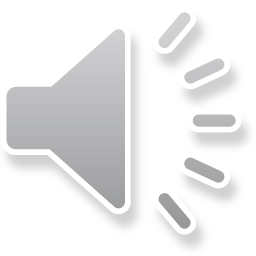 ΓΕΩΘΕΡΜΙΚΗ ΑΝΤΛΙΑ ΘΕΡΜΟΤΗΤΑΣ - ΘΕΡΜΑΝΣΗ
ΗΛΕΚΤΡΙΣΜΟΣ
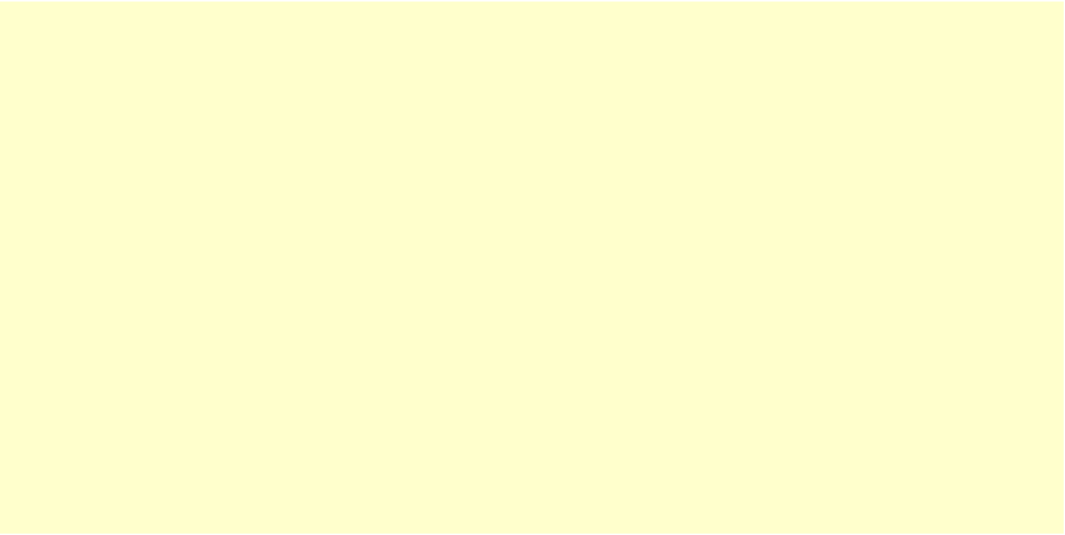 ΕΞΩΤΕΡΙΚΟ ΠΕΡΙΒΑΛΛΟΝ
ΕΣΩΤΕΡΙΚΟ ΚΤΙΡΙΟΥ
ΣΥΜΠΙΕΣΤΗΣ
ΤΟ ΕΔΑΦΟΣ ΥΠΟΚΑΘΙΣΤΑ ΤΟΝ ΑΕΡΑ ΤΟΥ ΠΕΡΙΒΑΛΛΟΝΤΟΣ.
ΤΟ ΥΠΟΓΕΙΟ ΣΥΣΤΗΜΑ ΚΥΚΛΟΦΟΡΙΑΣ ΤΟΥ ΝΕΡΟΥ ΜΕΤΑΦΕΡΕΙ ΕΝΕΡΓΕΙΑ ΑΠΌ ΤΟ ΕΔΑΦΟΣ ΣΤΟ ΕΞΑΤΜΙΖΟΜΕΝΟ ΨΥΚΤΙΚΟ ΡΕΥΣΤΟ.
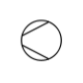 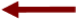 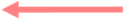 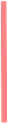 ΑΤΜΟΙ ΨΥΚΤΙΚΟΥ (ΘΕΡΜΟΙ)
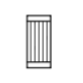 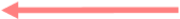 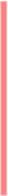 ΕΞΑΤΜΙΣΤΗΣ
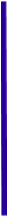 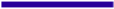 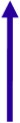 ΠΑΝΩ ΑΠΌ ΤΟ ΕΔΑΦΟΣ
ΨΥΚΤΙΚΟ ΥΓΡΟ & ΑΤΜΟΙ (ΚΡΥΟ)
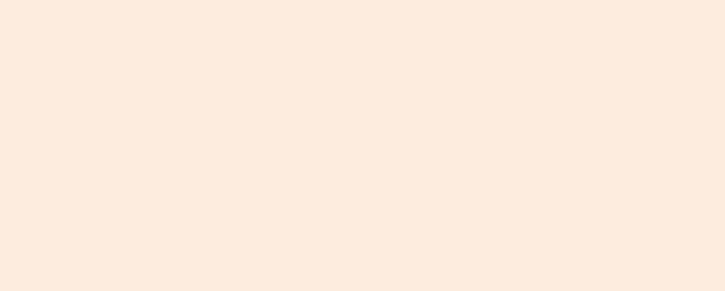 ΚΑΤΩ ΑΠΌ ΤΟ ΕΔΑΦΟΣ
ΕΔΑΦΟΣ : ΠΗΓΗ ΘΕΡΜΟΤΗΤΑΣ
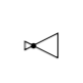 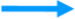 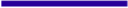 ΒΑΛΒΙΔΑ ΕΚΤΟΝΩΣΗΣ
ΠΡΟΣΑΓΩΓΗ ΝΕΡΟΥ ΑΠΌ ΤΟ ΕΔΑΦΟΣ
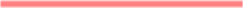 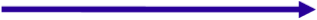 ΕΠΙΣΤΡΟΦΗ ΝΕΡΟΥ ΑΠΌ ΤΗΝ ΜΟΝΑΔΑ
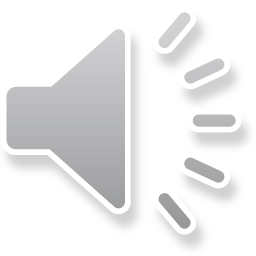 ΓΕΩΘΕΡΜΙΚΗ ΑΝΤΛΙΑ ΘΕΡΜΟΤΗΤΑΣ - ΨΥΞΗ
ΣΕ ΕΝΑ ΓΕΩΘΕΡΜΙΚΟ ΣΥΣΤΗΜΑ ΨΥΞΗΣ ΤΟ ΕΔΑΦΟΣ ΥΠΟΚΑΘΙΣΤΑ ΤΟΝ ΕΞΩΤΕΡΙΚΟ ΑΕΡΑ ΩΣ ΧΟΑΝΗ ΘΕΡΜΟΤΗΤΑΣ
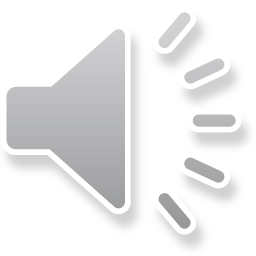 ΓΕΩΘΕΡΜΙΚΗ ΑΝΤΛΙΑ ΘΕΡΜΟΤΗΤΑΣ - ΨΥΞΗ
ΗΛΕΚΤΡΙΣΜΟΣ
ΕΞΩΤΕΡΙΚΟ ΠΕΡΙΒΑΛΛΟΝ
ΕΣΩΤΕΡΙΚΟ ΚΤΙΡΙΟΥ
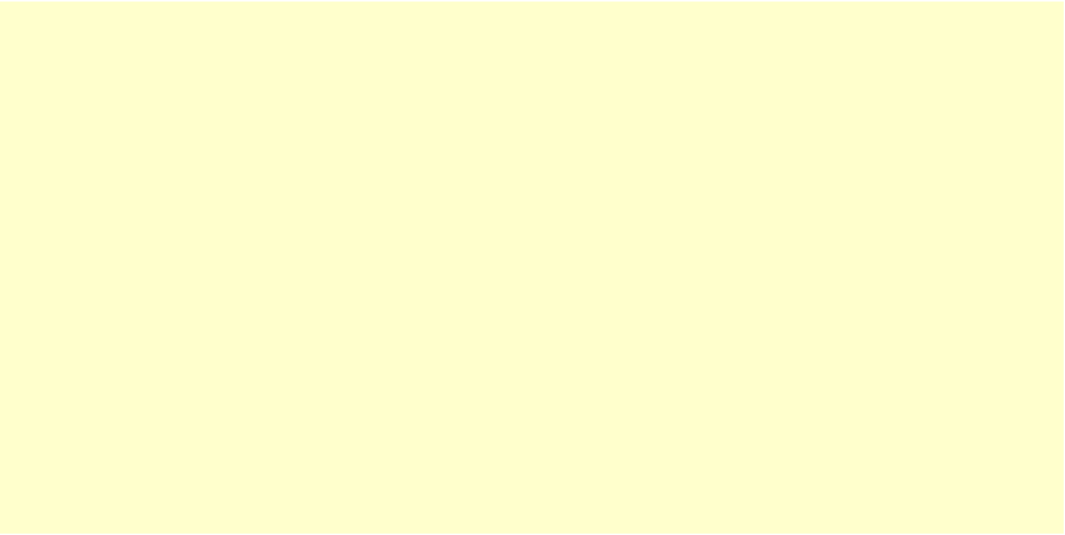 ΘΕΡΜΟΙ ΑΤΜΟΙ ΨΥΚΤΙΚΟΥ
ΣΥΜΠΙΕΣΤΗΣ
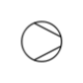 ΤΟ ΕΔΑΦΟΣ ΥΠΟΚΑΘΙΣΤΑ ΤΟΝ ΑΕΡΑ ΤΟΥ ΠΕΡΙΒΑΛΛΟΝΤΟΣ
ΤΟ ΥΠΟΓΕΙΟ ΣΥΣΤΗΜΑ ΚΥΚΛΟΦΟΡΙΑΣ ΤΟΥ ΝΕΡΟΥ ΜΕΤΑΦΕΡΕΙ ΕΝΕΡΓΕΙΑ ΑΠΌ ΤΟ ΕΞΑΤΜΙΖΟΜΕΝΟ ΨΥΚΤΙΚΟ ΡΕΥΣΤΟ ΣΤΟ  ΕΔΑΦΟΣ. 
Η ΑΠΟΒΛΗΤΗ ΘΕΡΜΟΤΗΤΑ ΠΟΥ ΕΠΙΣΤΡΕΦΕΙ ΣΤΟ ΕΔΑΦΟΣ ΑΝΤΑΛΛΑΣΣΕΤΑΙ ΣΤΟΝ ΘΕΡΜΟΣΙΦΩΝΑ
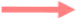 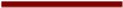 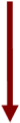 ΘΕΡΜΟ-ΣΙΦΩΝΑΣ ΝΕΡΟΥ
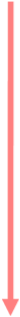 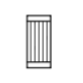 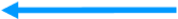 ΣΥΜΠΥΚΝΩΤΗΣ
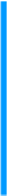 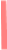 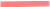 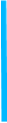 ΠΑΝΩ ΑΠΟ ΤΟ ΕΔΑΦΟΣ
ΚΡΥΟ, ΥΠΟ ΠΙΕΣΗ ΥΓΡΟ ΨΥΚΤΙΚΟ.
ΕΔΑΦΟΣ - ΘΕΡΜΗ ΧΟΑΝΗ
ΚΑΤΩ  ΑΠΟ ΤΟ ΕΔΑΦΟΣ
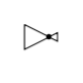 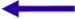 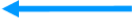 ΝΕΡΟ ΚΥΚΛΟΦΟΡΙΑΣ ΑΠΌ ΤΟ ΕΔΑΦΟΣ
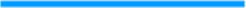 ΒΑΛΒΙΔΑ ΕΚΤΟΝΩΣΗΣ
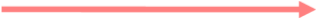 ΝΕΡΟ ΚΥΚΛΟΦΟΡΙΑΣ ΑΠΌ ΤΗΝ ΑΝΤΛΙΑ ΘΕΡΜΟΤΗΤΑΣ
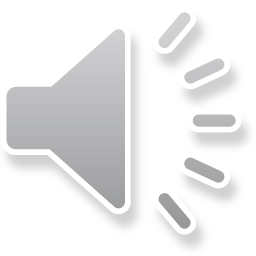 αντλία θερμότητας αέρα-αέρα (θέρμανση)
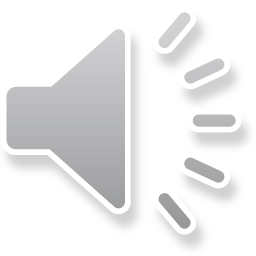 32
αντλία θερμότητας αέρα-αέρα (ψύξη)
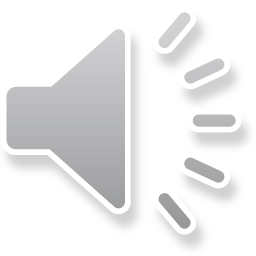 33
αντλία θερμότητας αέρα-εδάφους
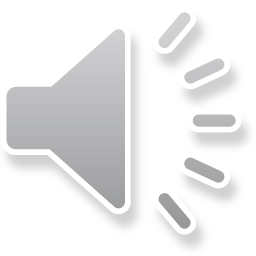 34
ΓΕΩΘΕΡΜΙΚΕΣ ΑΝΤΛΙΕΣ ΘΕΡΜΟΤΗΤΑΣ : ΚΥΚΛΩΜΑ ΚΥΚΛΟΦΟΡΙΑΣ ΝΕΡΟΥ ΣΤΟ ΥΠΕΔΑΦΟΣ
ΧΡΗΣΙΜΟΠΟΙΟΥΝΤΑΙ ΔΥΟ ΤΥΠΟΙ ΚΥΚΛΩΜΑΤΩΝ : ΑΝΟΙΧΤΟΥ ΒΡΟΧΟΥ ΚΑΙ ΚΛΕΙΣΤΟΥ ΒΡΟΧΟΥ.

ΚΛΕΙΣΤΟΥ ΒΡΟΧΟΥ
ΚΑΤΑΚΟΡΥΦΟΣ : ΤΟ ΝΕΡΟ ΚΥΚΛΟΦΟΡΕΙ ΣΕ ΣΩΛΗΝΩΣΕΙΣ ΜΕΣΑ ΣΕ ΓΕΩΘΕΡΜΙΚΕΣ ΓΕΩΤΡΗΣΕΙΣ.
ΟΡΙΖΟΝΤΙΟΣ : ΤΟ ΝΕΡΟ ΚΥΚΛΟΦΟΡΕΙ ΣΕ ΟΡΙΖΟΝΤΙΕΣ ΣΩΛΗΝΩΣΕΙΣ ΠΕΡΙΠΟΥ 1.5 M ΜΕΣΑ ΣΤΟ ΕΔΑΦΟΣ.
ΑΝΟΙΚΤΟΥ ΒΡΟΧΟΥ
ΤΟ ΝΕΡΟ ΚΥΚΛΟΦΟΡΕΙ ΑΠΌ ΤΟΝ ΤΑΜΙΕΥΤΗΡΑ ΜΕΣΩ ΜΙΑΣ ΓΕΩΤΡΗΣΗΣ, ΧΡΗΣΙΜΟΠΟΙΕΙΤΑΙ ΣΤΟ ΣΥΣΤΗΜΑ ΤΗΣ ΑΝΤΛΙΑΣ ΘΕΡΜΟΤΗΤΑΣ ΚΑΙ ΕΠΙΣΤΡΕΦΕΙ ΣΤΟ ΕΔΑΦΟΣ ΜΕΣΑ ΑΠΌ ΤΗΝ ΓΕΩΤΡΗΣΗ.
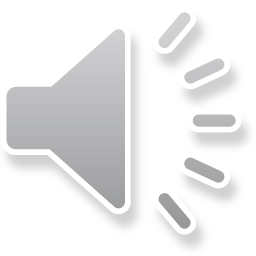 ΓΕΩΘΕΡΜΙΚΕΣ ΑΝΤΛΙΕΣ ΘΕΡΜΟΤΗΤΑΣ : ΠΛΕΟΝΕΚΤΗΜΑΤΑ
Μειωμένα λειτουργικά έξοδα – ένα γεωθερμικό σύστημα μπορεί να εξοικονομήσει  30% - 70% του ηλεκτρισμού.
Μειωμένες εκπομπές ρύπων – οι εκπομπές ρύπων σε σύγκριση με ένα συμβατικό σταθμό ηλεκτρισμού είναι της τάξεως του 45%.
Μείωση της ζήτησης εισαγόμενου πετρελαίου.
Συμπαγείς συσκευές δεν επιβαρύνουν το κτίριο εμφανισιακά.
Δεν απαιτείται υποστηρικτικό σύστημα θέρμανσης.
Απουσία θορύβου – ο συμπιεστής εγκαθίσταται στο εσωτερικό του κτιρίου (γκαράζ, αποθήκη) και ο θόρυβος είναι μικρός.
Φοροαπαλλαγές – ενθαρρύνεται η εγκατάσταση τους από το κράτος με οικονομικά κίνητρα
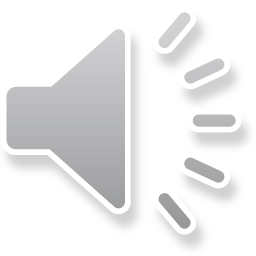 ΣΤΟΙΧΕΙΑ ΛΕΙΤΟΥΡΓΙΑΣ
ΚΟΣΤΟΣ 
ΚΟΣΤΟΣ ΕΚΣΚΑΦΗΣ ΓΙΑ ΤΙΣ ΣΩΛΗΝΩΣΕΙΣ
ΚΟΣΤΟΣ ΑΝΤΛΙΑΣ ΘΕΡΜΟΤΗΤΑΣ

ΥΠΕΔΑΦΟΣ:	ΣΤΑΘΕΡΗ ΘΕΡΜΟΚΡΑΣΙΑ ΟΛΟ ΤΟΝ ΧΡΟΝΟ
ΔΙΑΦΟΡΑ ΘΕΡΜΟΚΡΑΣΙΑΣ    ΔΘ = ΘΕΔΑΦΟΥΣ – ΘΚΤΙΡΙΟΥ
βαθμός απόδοσης,  COP = 3 - 5
1 ΜΟΝΑΔΑ ΗΛΕΚΤΡΙΣΜΟΥ = 
3 - 5 ΜΟΝΑΔΕΣ ΘΕΡΜΟΤΗΤΑΣ ΓΙΑ ΘΕΡΜΑΝΣΗ
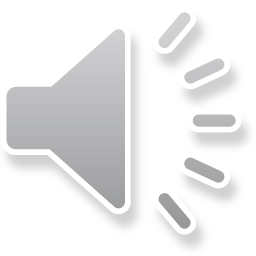 37
ΓΕΩΘΕΡΜΙΚΗ ΕΝΕΡΓΕΙΑ Α
ΚΟΣΤΟΣ
ΤΟ ΚΟΣΤΟΣ ΕΓΚΑΤΑΣΤΑΣΗΣ ΕΊΝΑΙ ΥΨΗΛΟΤΕΡΟ ΓΙΑ ΣΥΣΤΗΜΑΤΑ ΑΕΡΑ
ΤΟ ΚΟΣΤΟΣ ΛΕΙΤΟΥΡΓΙΑΣ ΕΊΝΑΙ ΧΑΜΗΛΟΤΕΡΟ.
Η ΠΕΡΙΟΔΟΣ ΑΠΟΠΛΗΡΩΜΗΣ ΕΞΑΡΤΑΤΑΙ ΑΠΟ ΤΟ ΚΟΣΤΟΣ ΤΟΥ ΗΛΕΚΤΡΙΚΟΥ ΚΑΙ ΤΟ ΜΕΓΕΘΟΣ ΤΟΥ ΚΤΙΡΙΟΥ. 
Η ΠΕΡΙΟΔΟΣ ΑΠΟΠΛΗΡΩΜΗΣ ΕΊΝΑΙ ΣΥΝΗΘΩΣ ΑΠΟΔΕΚΤΗ ΓΙΑ ΜΕΓΑΛΑ ΚΤΙΡΙΑ (ΣΧΟΛΕΙΑ, ΝΟΣΟΚΟΜΕΙΑ, κλπ.) 
Η ΠΡΟΣΤΑΣΙΑ ΤΟΥ ΠΕΡΙΒΑΛΛΟΝΤΟΣ ΕΙΝΑΙ ΣΥΝΗΘΩΣ ΕΝΑΣ ΠΑΡΑΓΩΝ ΠΟΥ ΕΠΗΡΕΑΖΕΙ ΤΙΣ ΑΠΟΦΑΣΕΙΣ
ΓΙΑ ΤΗΝ ΠΕΡΙΠΤΩΣΗ ΔΑΝΕΙΟΥ ΑΠΑΙΤΕΙΤΑΙ ΤΕΧΝΙΚΟ-ΟΙΚΟΝΟΜΙΚΗ ΑΝΑΛΥΣΗ ΩΣΤΕ ΝΑ ΥΠΟΛΟΓΙΣΤΕΙ ΑΝ ΤΟ ΠΡΟΣΘΕΤΟ ΚΟΣΤΟΣ ΘΑ ΕΞΙΣΟΡΡΟΠΕΙΤΑΙ ΑΠΟ ΤΟ ΜΗΝΙΑΙΟ ΚΟΣΤΟΣ ΗΛΕΚΤΡΙΣΜΟΥ ΠΟΥ ΕΞΟΙΚΟΝΟΜΕΙΤΑΙ.
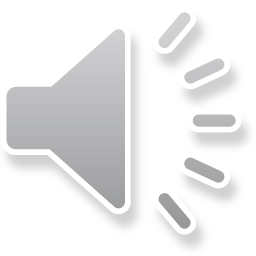 ΑΝΤΛΙΑ ΘΕΡΜΟΤΗΤΑΣ & ΨΥΓΕΙΟ : ΑΡΧΗ ΛΕΙΤΟΥΡΓΙΑΣ
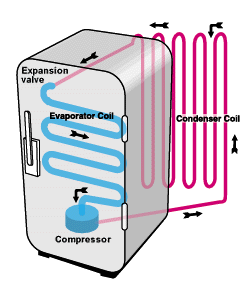 Συμπιεστής: αυξάνει την πίεση του ψυκτικού υγρού και ανεβάζει την θερμοκρασία του, πάνω από την θερμοκρασία του δωματίου. 
Συμπυκνωτής, στο πίσω μέρος του ψυγείου όπου το ψυκτικό υγρό που είναι σε αέρια κατάσταση συμπυκνώνεται και υγροποιείται. 
Βαλβίδα εκτόνωσης, προκαλεί στραγγαλισμό της πίεσης του ψυκτικού με αποτέλεσμα να έρθει σε κατάσταση βρασμού. 
Εξατμιστής: η λανθάνουσα θερμότητα του ψυκτικού ατμού απορροφάται από τον ψυχρό θάλαμο.
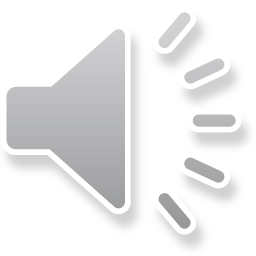 [Speaker Notes: A heat pump is a device that uses mechanical energy to pump heat “up the temperature scale” from a cooler region to a warmer one. It does so by changing the pressure of a working fluid called a refrigerant. Commonly used refrigerants are distinguished by the fact that over a relatively moderate range of elevated pressures, they vaporize and condense at temperatures that can drive spontaneous heat flow in the direction needed to preserve food, chill water, or maintain interior building comfort]
ΑΝΤΛΙΑ ΘΕΡΜΟΤΗΤΑΣ - ΨΥΓΕΙΟ
ΣΥΜΠΙΕΣΤΗΣ
ΣΥΜΠΥΚΝΩΤΗΣ
ΕΞΑΤΜΙΣΤΗΣ
ΑΠΟΡΡΟΦΗΣΗ ΘΕΡΜΟΤΗΤΑΣ
(ΕΣΩΤΕΡΙΚΟ ΨΥΓΕΙΟΥ)
ΕΚΛΥΣΗ ΘΕΡΜΟΤΗΤΑΣ
(ΠΕΡΙΒΑΛΛΟΝ)
ΒΑΛΒΙΔΑ ΕΚΤΟΝΩΣΗΣ
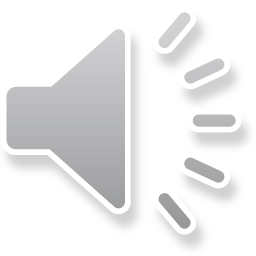 ΣΩΛΗΝΩΣΕΙΣ ΓΙΑ ΑΒΑΘΗ ΓΕΩΘΕΡΜΙΑ ΣΧΗΜΑΤΙΚΗ ΠΑΡΑΣΤΑΣΗ ΚΥΚΛΩΜΑΤΩΝ
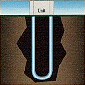 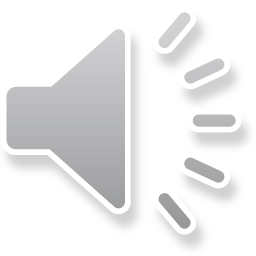 41
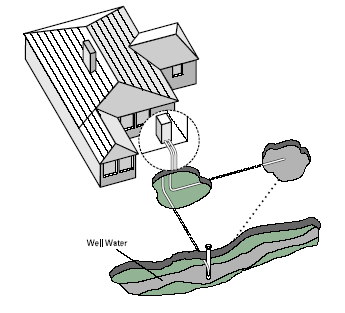 σύστημα με πηγάδι
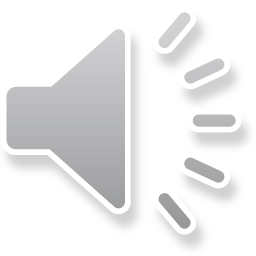 42
με κατακόρυφες σωληνώσεις
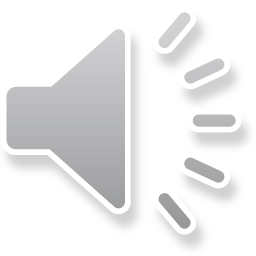 43
με οριζόντιες σωληνώσεις
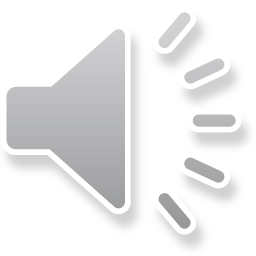 44
όρυγμα και σωληνώσεις
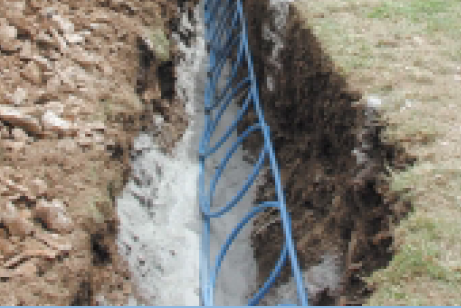 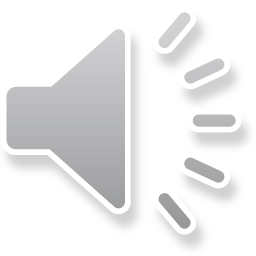 45
ΟΡΙΖΟΝΤΙΟΣ ΒΡΟΧΟΣ ΜΕ ΠΑΡΑΛΛΗΛΗ ΔΙΑΤΑΞΗ ΣΩΛΗΝΩΣΕΩΝ
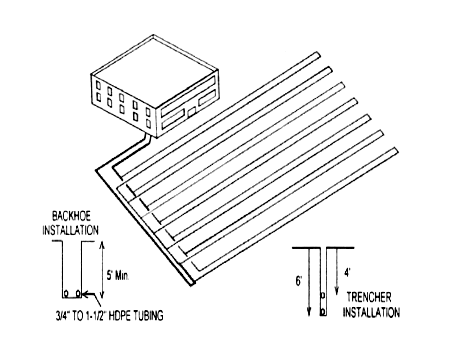 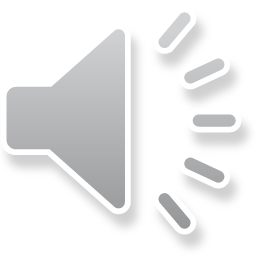 ΟΡΙΖΟΝΤΙΑ ΔΙΑΤΑΞΗ ΕΝΑΛΛΑΚΤΗ
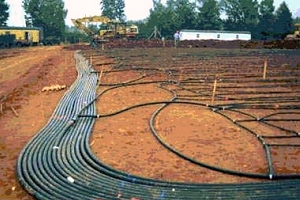 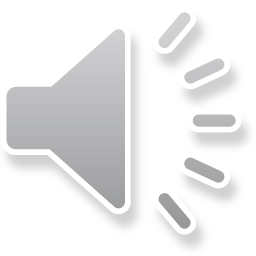 ΟΡΙΖΟΝΤΙΟΣ ΒΡΟΧΟΣ ΜΕ ΠΕΡΙΠΕΠΛΕΓΜΕΝΟ ΣΩΛΗΝΑ
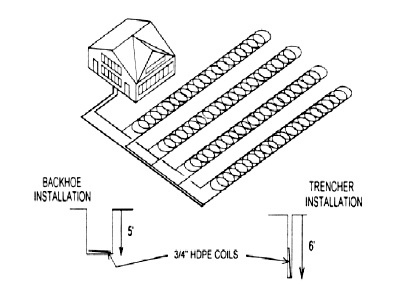 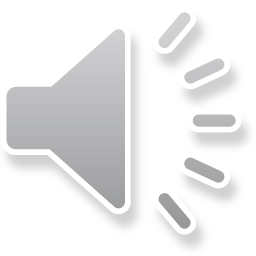 ΒΡΟΧΟΣ ΜΕ ΠΕΡΙΠΕΠΛΕΓΜΕΝΟ ΚΑΤΑΚΟΡΥΦΟ ΣΩΛΗΝΑ
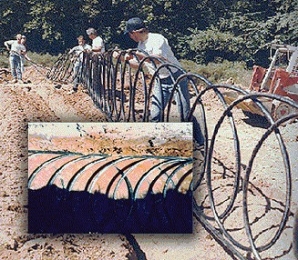 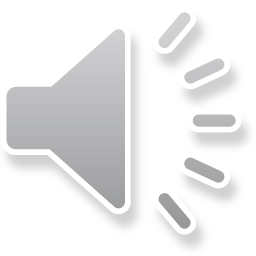 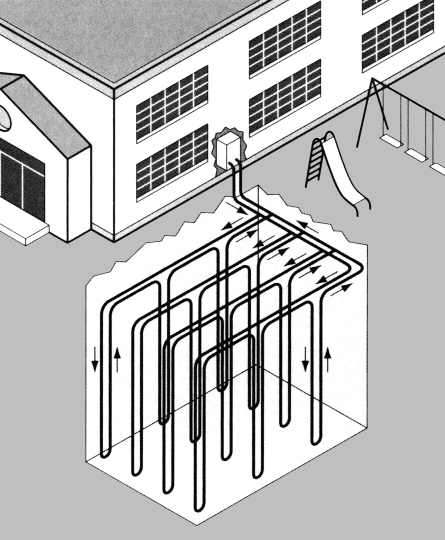 ΚΑΤΑΚΟΡΥΦΟΣ ΒΡΟΧΟΣ ΕΝΑΛΛΑΚΤΗ
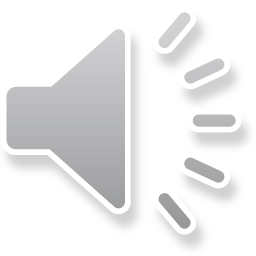 ΑΝΤΛΙΑ ΘΕΡΜΟΤΗΤΑΣ ΜΕ ΚΥΚΛΩΜΑ ΣΕ ΛΙΜΝΗ– Cornell University
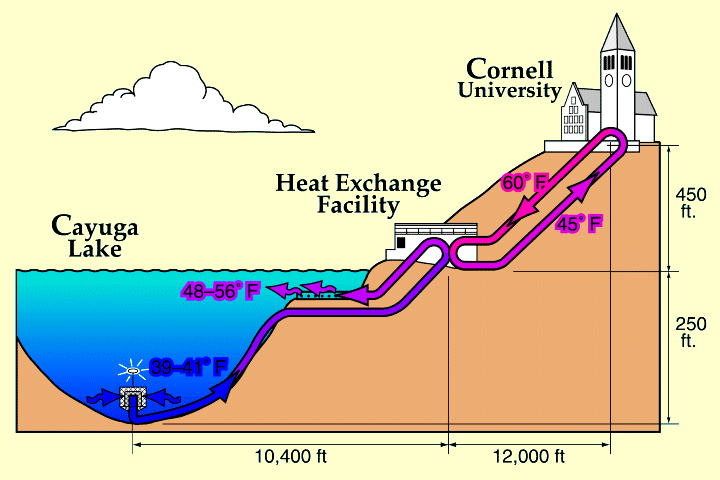 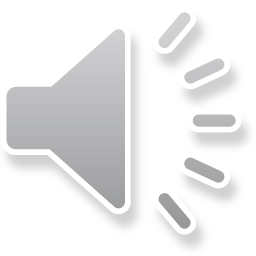 ΒΥΘΙΣΜΕΝΟΣ ΣΕ ΛΙΜΝΗ ΒΡΟΧΟΣ ΕΝΑΛΛΑΚΤΗ
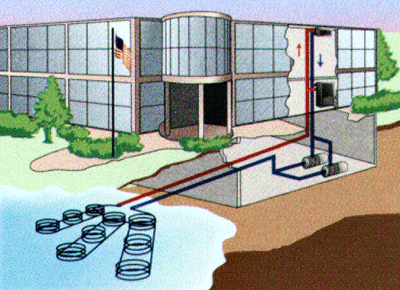 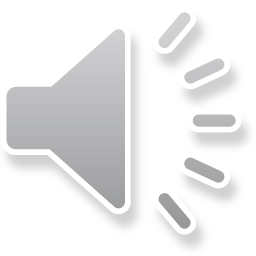 ΔΙΑΓΡΑΜΜΑ ΜΕ ΔΙΠΛΟ ΒΡΟΧΟ ΣΤΟ ΕΔΑΦΟΣ ΚΑΙ ΣΕ ΛΙΜΝΗ
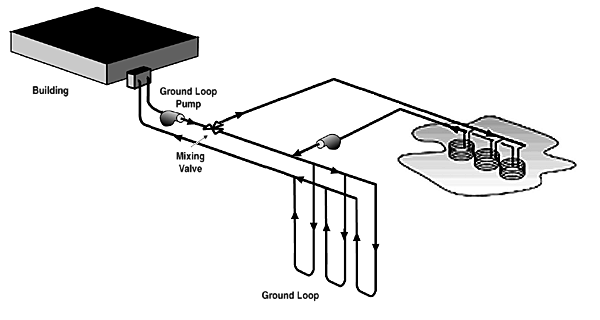 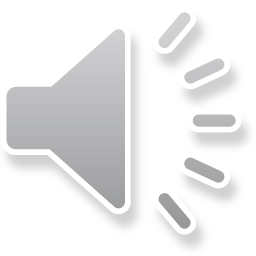 ΒΡΟΧΟΣ ΚΥΚΛΩΜΑΤΟΣ ΑΝΤΛΙΑΣ ΘΕΡΜΟΤΗΤΑΣ ΠΡΟΣ ΠΟΝΤΙΣΗ
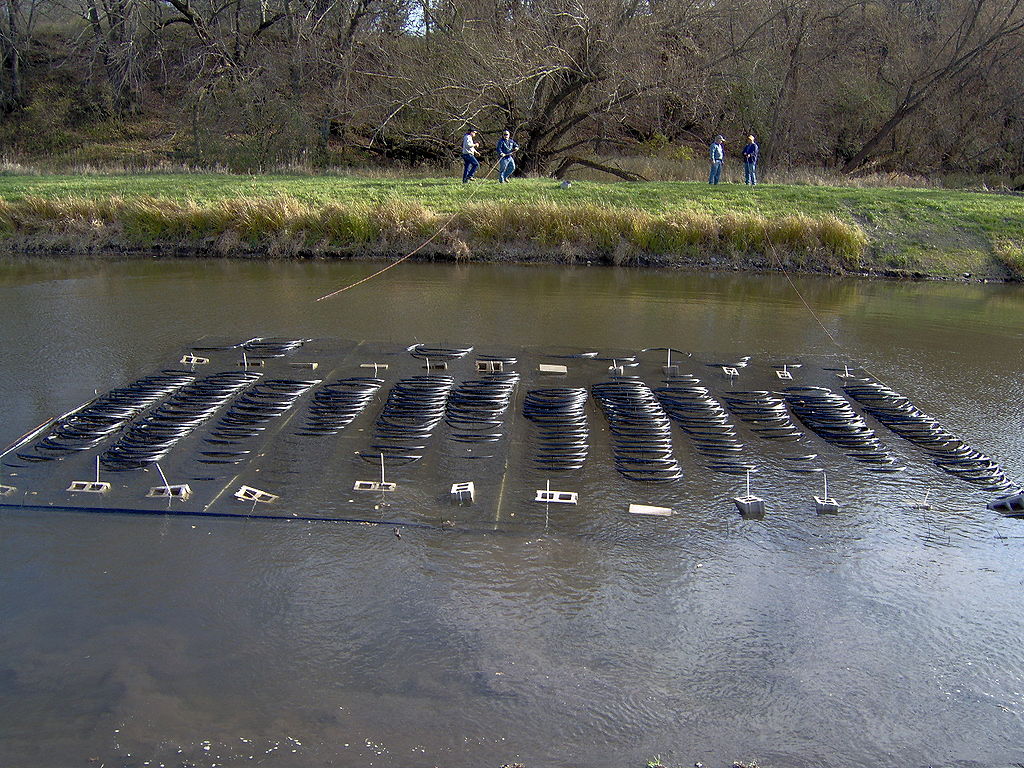 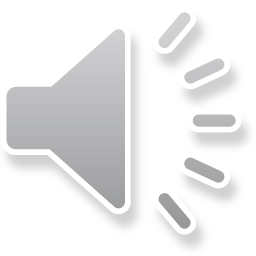 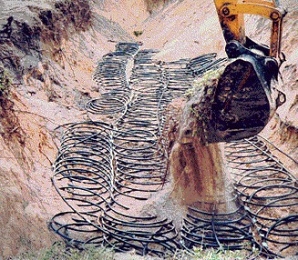 ΤΟΠΟΘΕΤΗΣΗ  ΒΡΟΧΟΥ ΕΝΑΛΛΑΚΤΗ
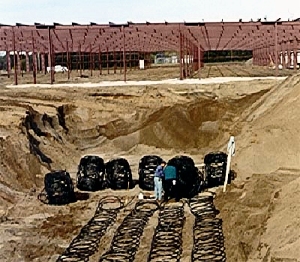 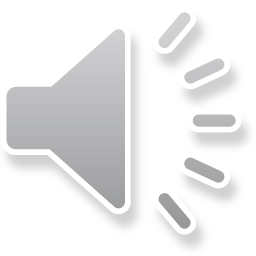 ΤΟΠΟΘΕΤΗΣΗ ΒΡΟΧΟΥ ΕΝΑΛΛΑΚΤΗ
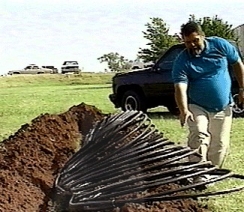 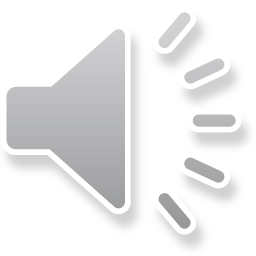 ΕΓΧΥΣΗ ΧΩΜΑΤΟΣ ΜΕΤΑ ΤΗΝ ΤΟΠΟΘΕΤΗΣΗ ΤΟΥ ΣΩΛΗΝΑ
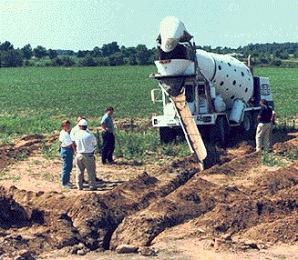 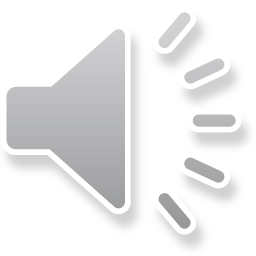 ΚΛΕΙΣΤΟΥ ΒΡΟΧΟΥ– ΟΡΙΖΟΝΤΙΑ ΔΙΑΤΑΞΗ
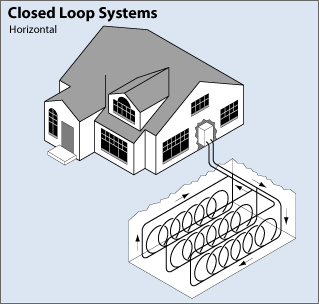 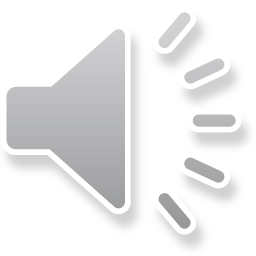 ΚΛΕΙΣΤΟΥ ΒΡΟΧΟΥ– ΚΑΤΑΚΟΡΥΦΗ ΔΙΑΤΑΞΗ
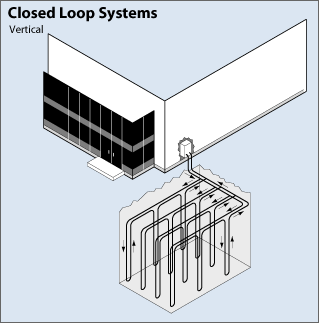 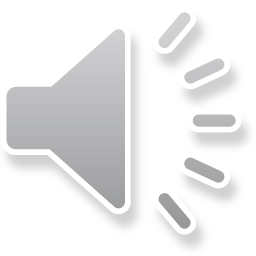 ΚΛΕΙΣΤΟΥ ΒΡΟΧΟΥ– ΔΙΑΤΑΞΗ ΛΙΜΝΗΣ/ΘΑΛΑΣΣΑΣ
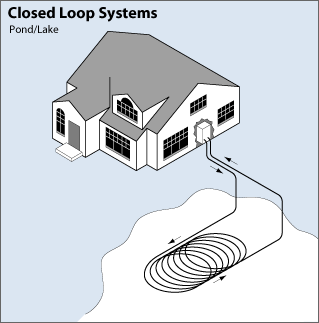 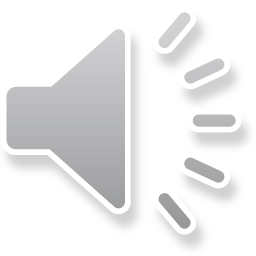 ΑΝΟΙΚΤΟΥ ΒΡΟΧΟΥ– ΔΙΑΤΑΞΗ ΛΙΜΝΗΣ/ΘΑΛΑΣΣΑΣ
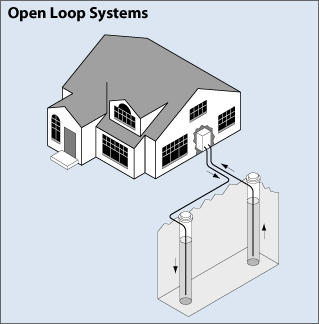 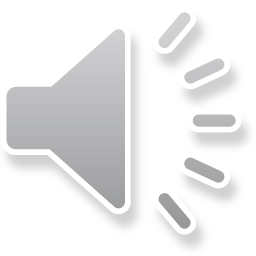 ΑΝΟΙΚΤΟΣ ΒΡΟΧΟΣ ΓΕΩΘΕΡΜΙΚΗΣ ΑΝΤΛΙΑΣ
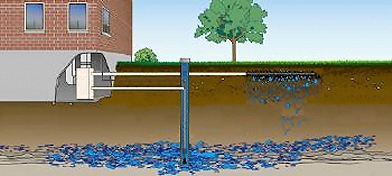 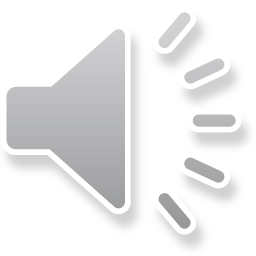 ΚΑΤΑΚΟΡΥΦΗ ΣΩΛΗΝΩΣΗΑΝΤΛΙΑΣ ΘΕΡΜΟΤΗΤΑΣ
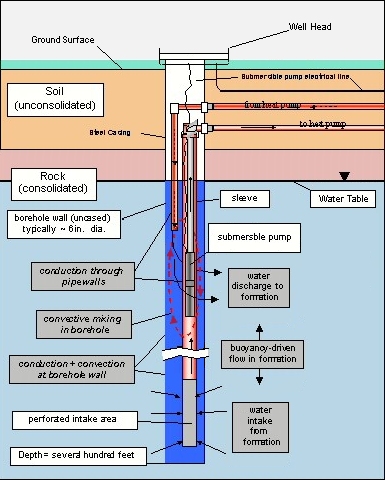 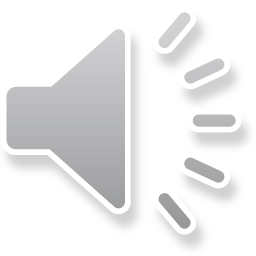 ΑΝΤΛΙΑ ΘΕΡΜΟΤΗΤΑΣ ΕΔΑΦΟΥΣ ΜΕ ΔΙΠΛΗ ΓΕΩΤΡΗΣΗ
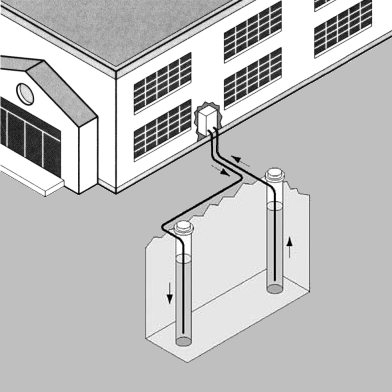 Double-well open loop with groundwater production and injection wells
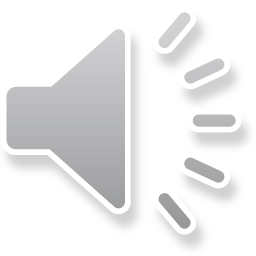 Θερμοκρασία εδάφους
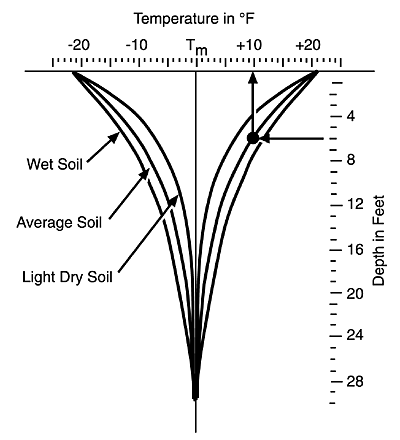 Εύρος μεταβολής της εποχιακής θερμοκρασίας εδάφους ως συνάρτηση του βάθους και των εδαφών
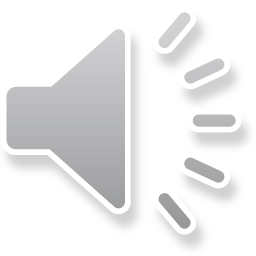 [Speaker Notes: The amplitude of seasonal changes in soil temperature on either side of the mean earth temperature depends on the type of soil and depth below the ground surface. In Virginia the amplitude of soil temperature change at the ground surface is typically in the range of 20-25ºF, depending on the extent and type of vegetation cover. At depths greater than about 30 feet below the surface, however, the soil temperature remains relatively constant throughout the year,]
Εποχιακή μεταβολή θερμοκρασίας εδάφους με το βάθος, γιά ένα μέσο, υγρό έδαφος
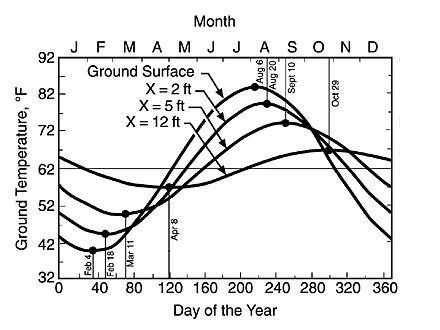 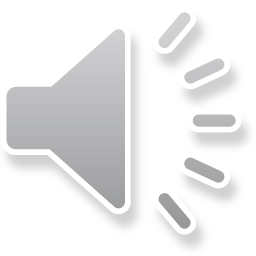 Θερμική αγωγιμότητα γιά διάφορα είδη εδάφους
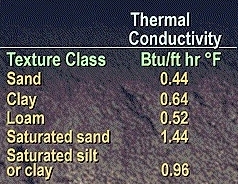 W/m oK
0.7612
1.1072
0.8996
2.4912
1.6608
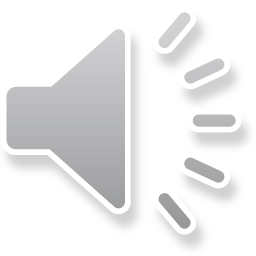 Επίδραση θερμικής αγωγιμότητας στον αριθμό των γεωτρήσεων και συνολικό μήκος εναλλάκτη θερμότητας εδάφους γιά 10 τόννους φορτίο ενός κατακόρυφου κλειστού τύπου συστήματος με αντλία θερμότητας.
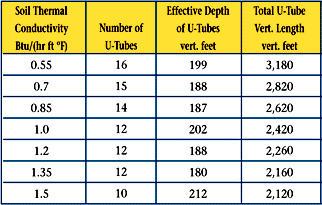 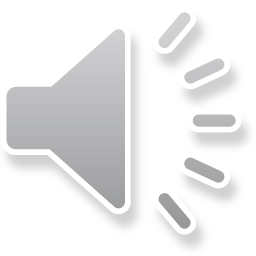 [Speaker Notes: Thermal conductivity influence on number of boreholes and total length of the earth-coupled heat exchanger per 10 tons of load for a vertical closed-loop GHP system.]
ΤΕΛΟΣ
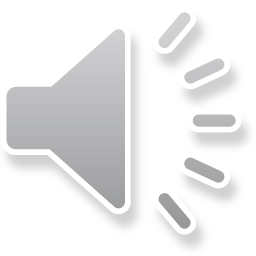